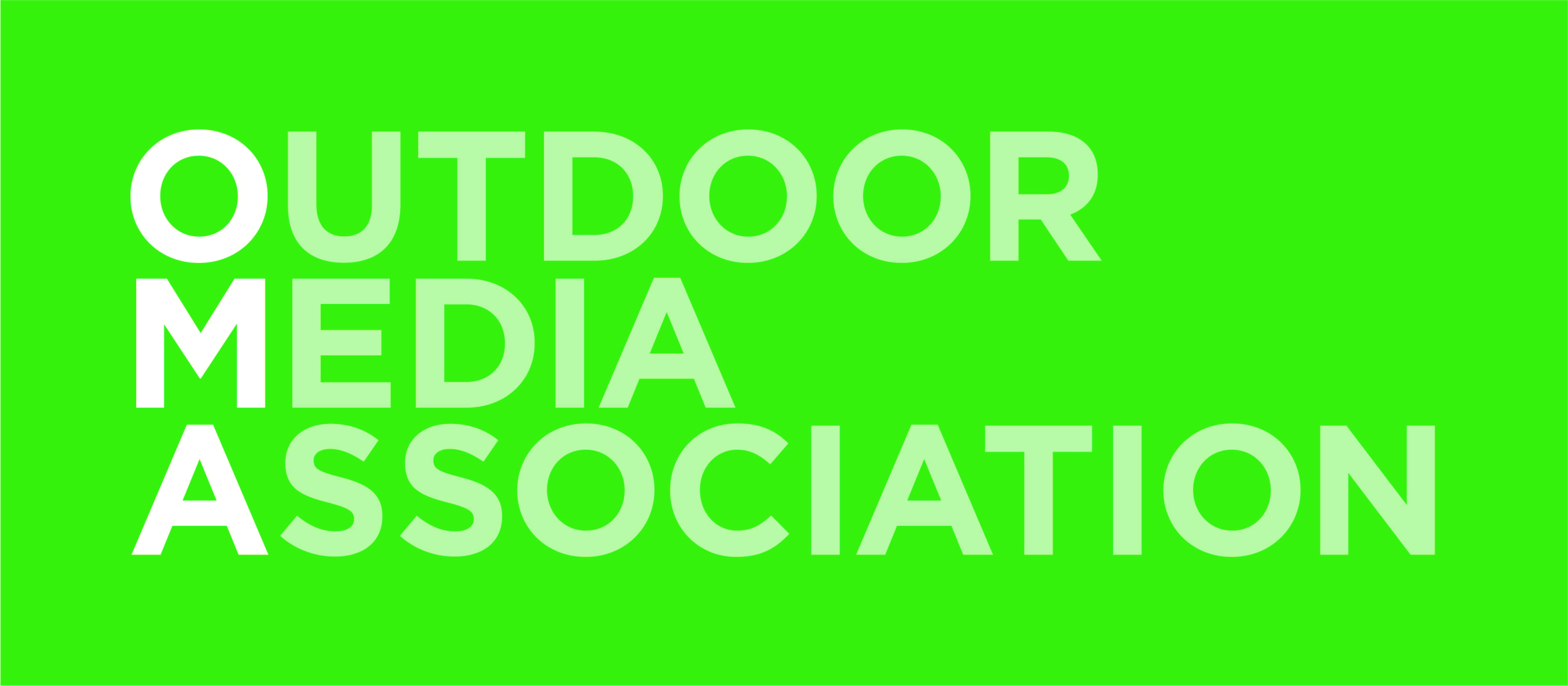 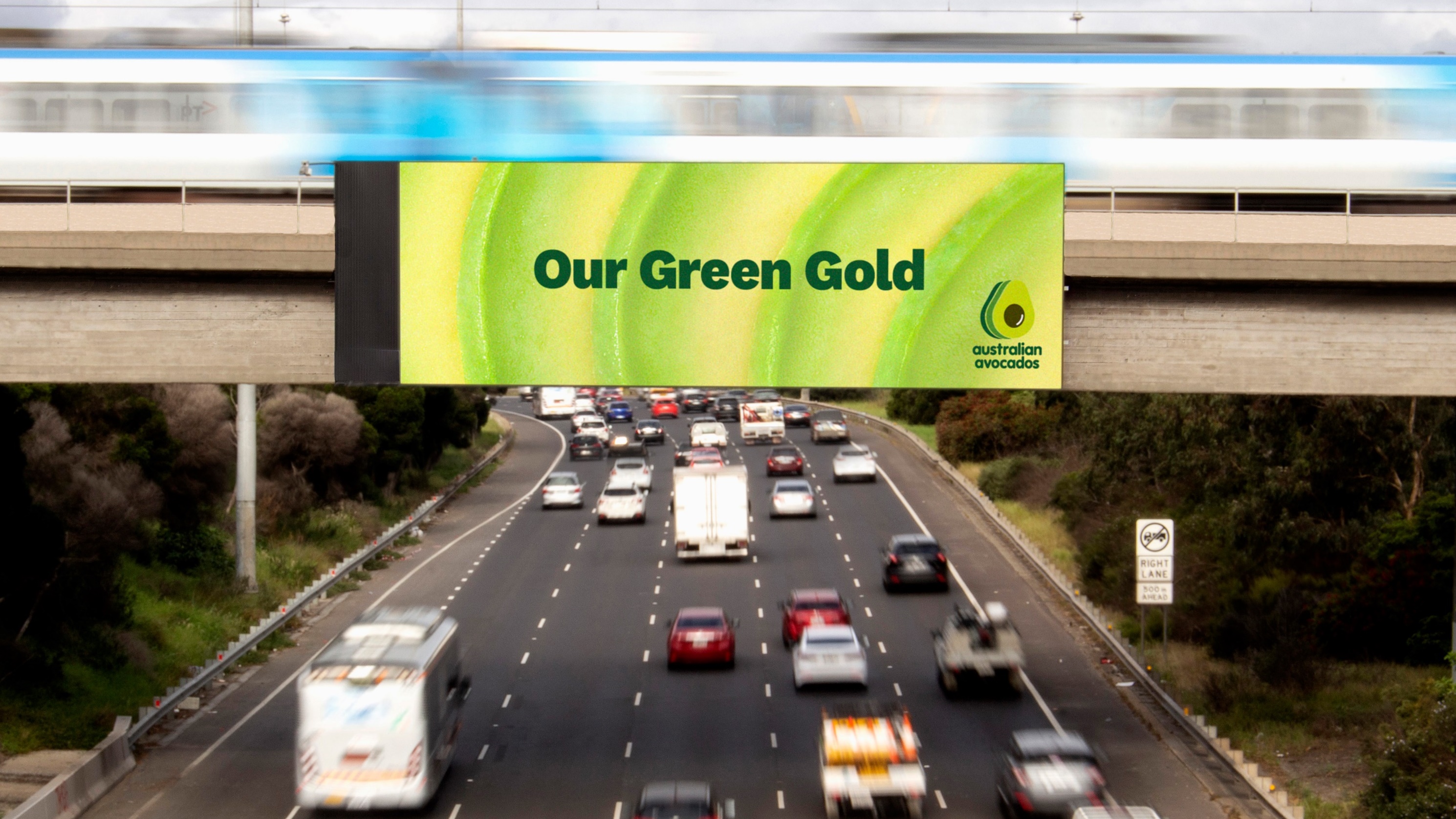 Creative Guidelines
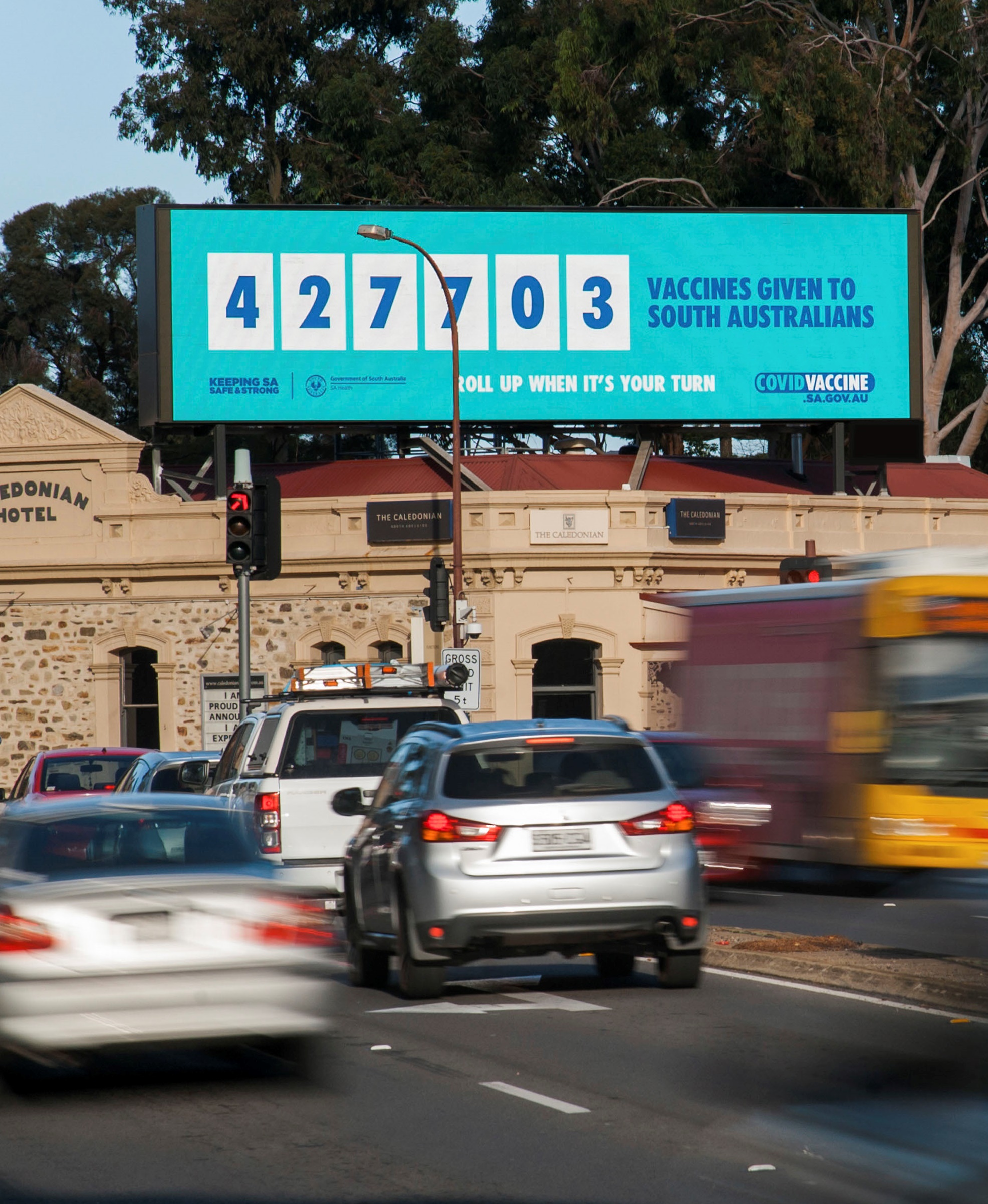 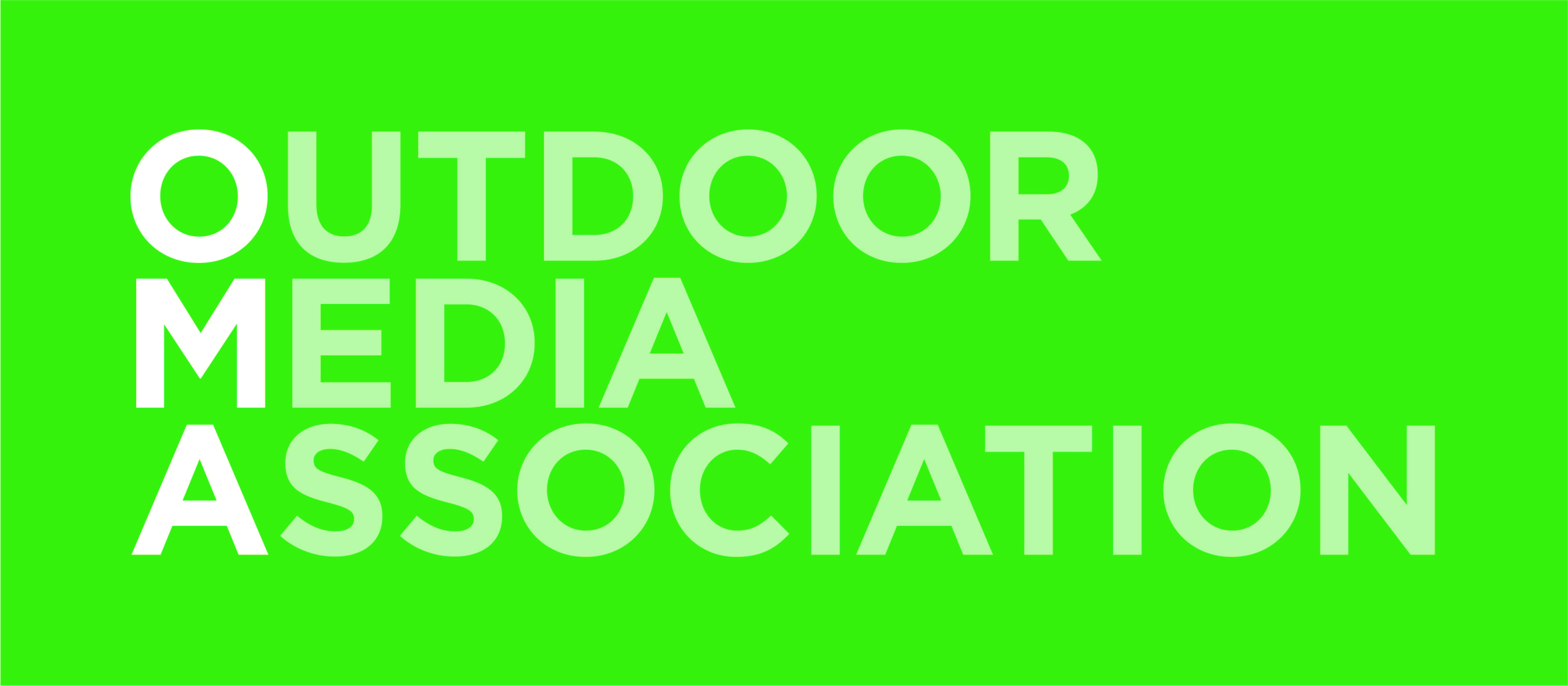 Creative Concept
Informative
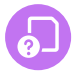 Entertaining
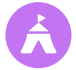 Surprising
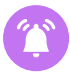 Informative
Humorous
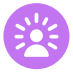 Emotional
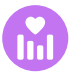 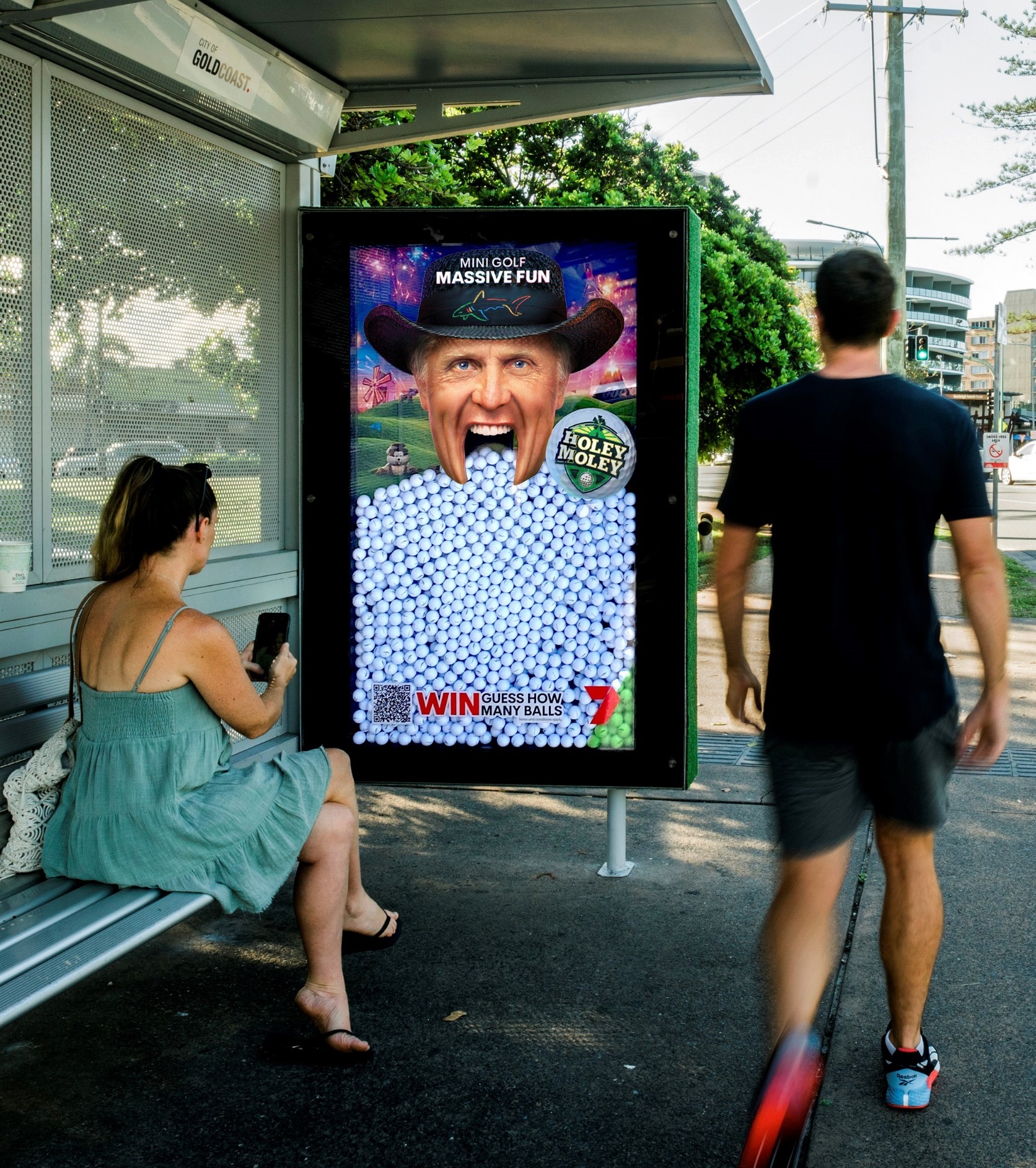 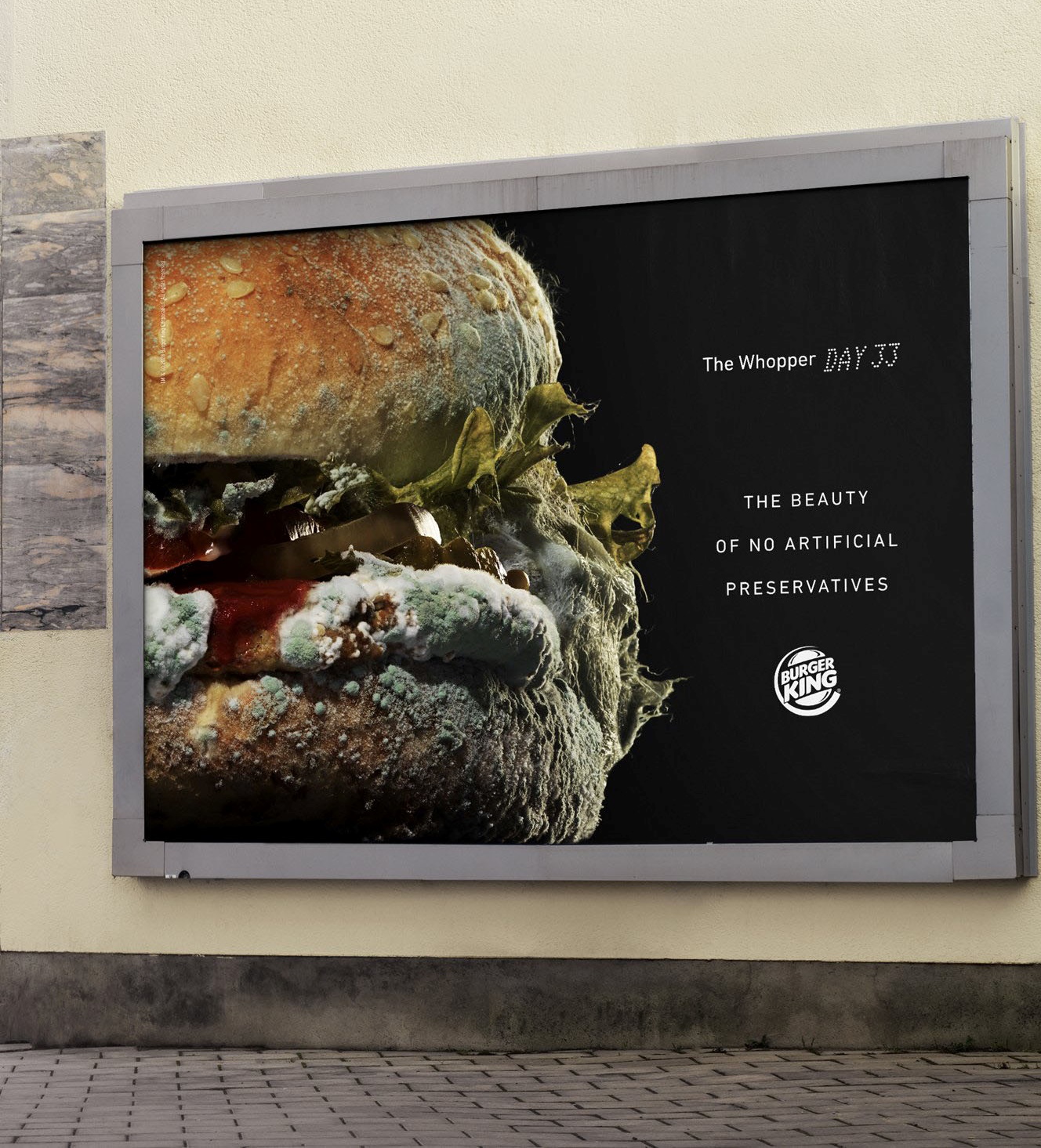 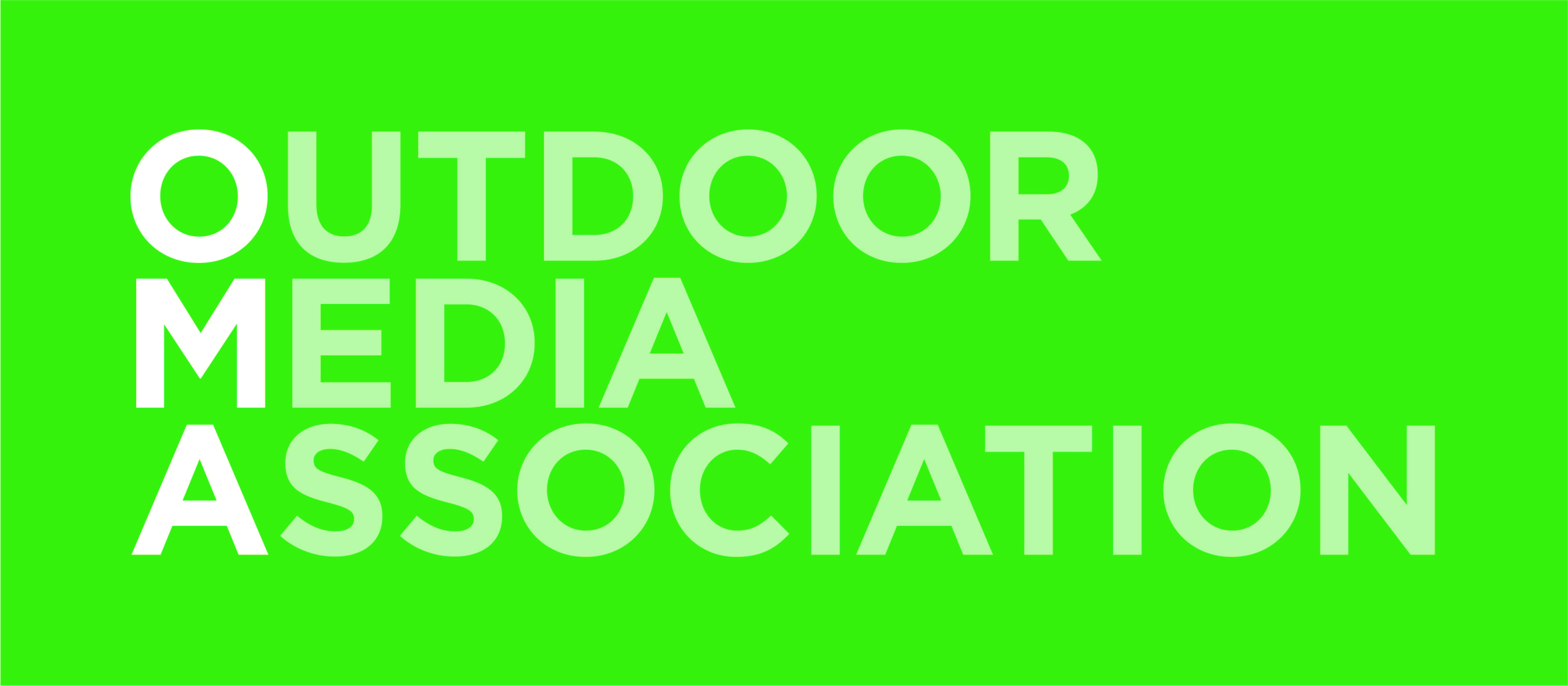 Entertaining
Entertaining
Surprising
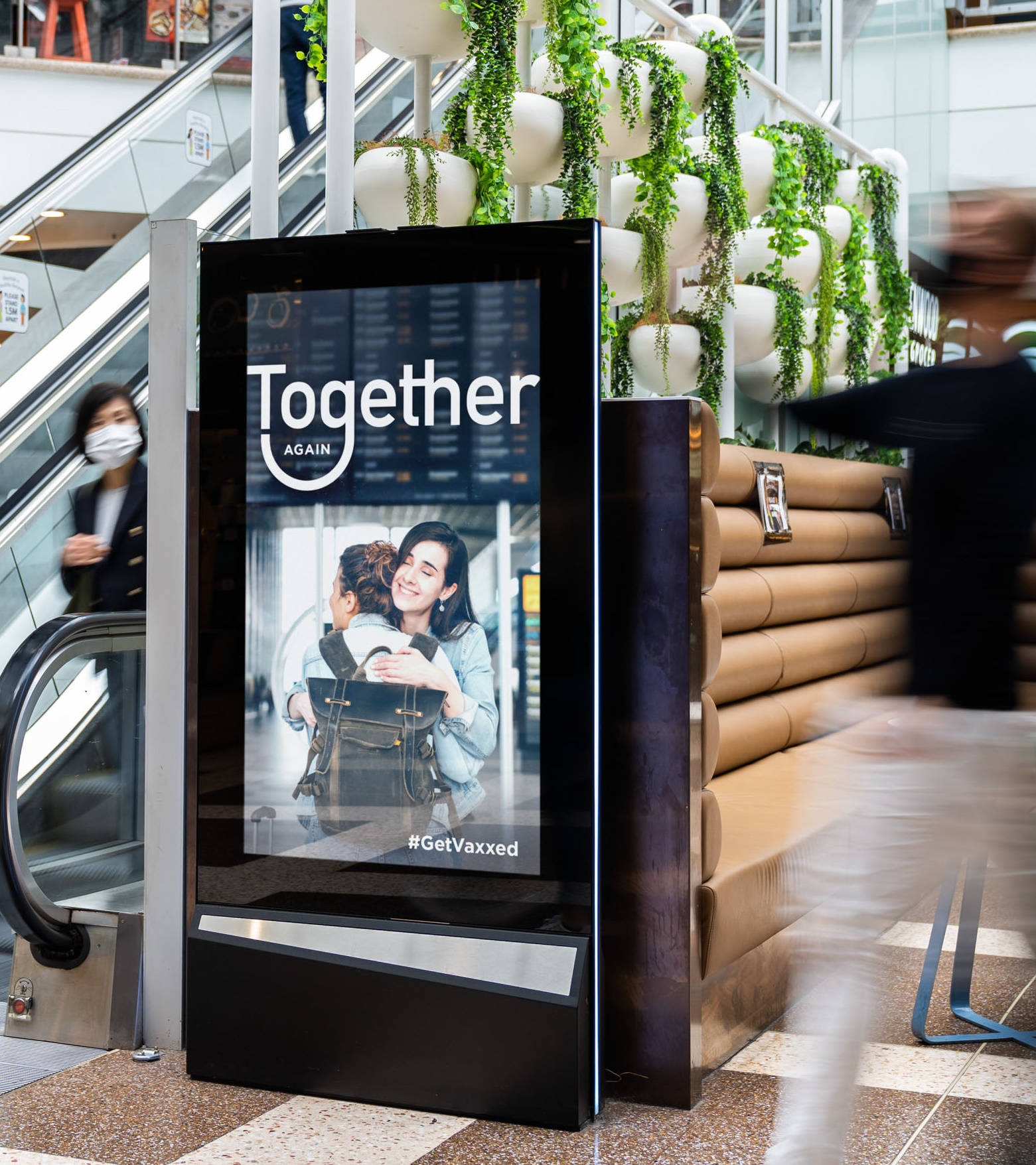 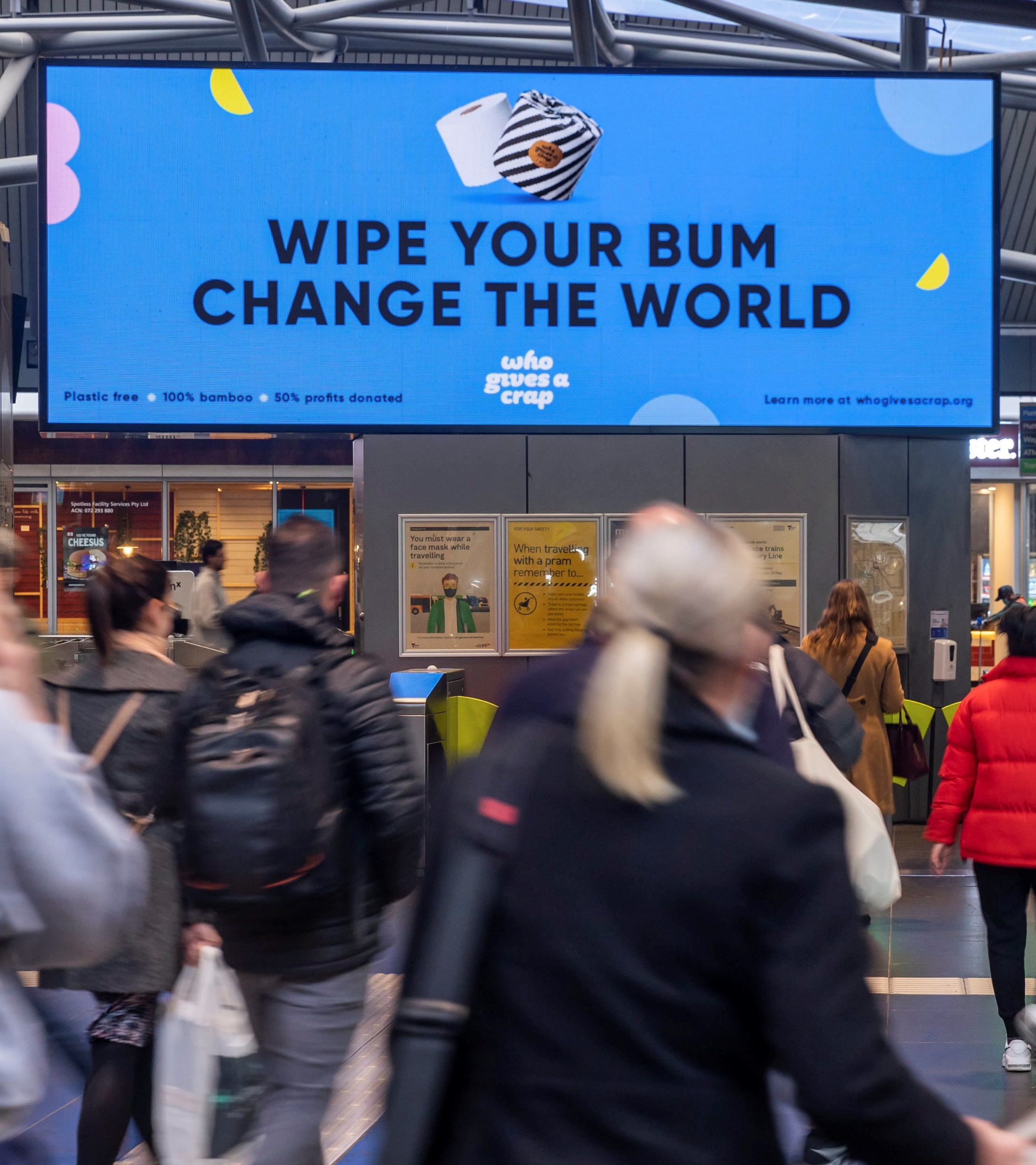 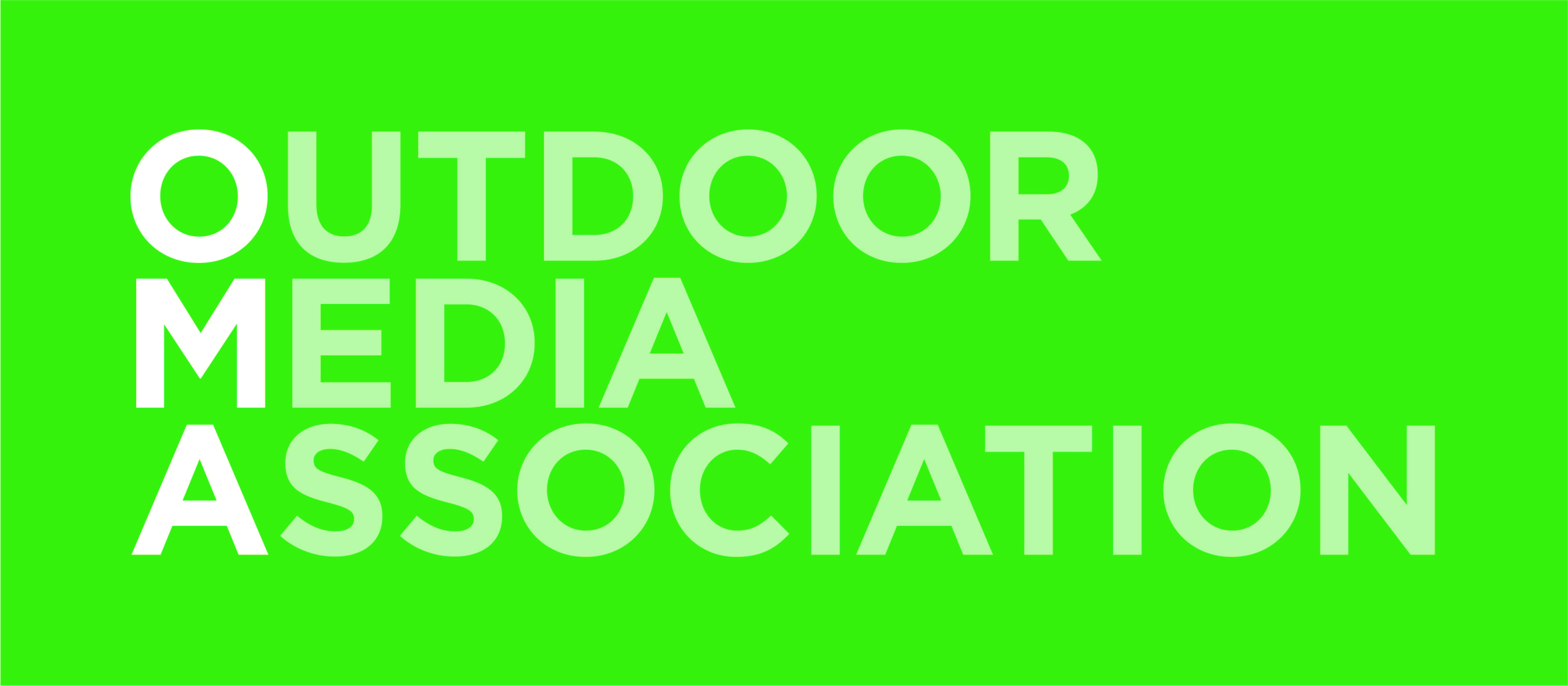 Humorous
Informative
Entertaining
Emotional
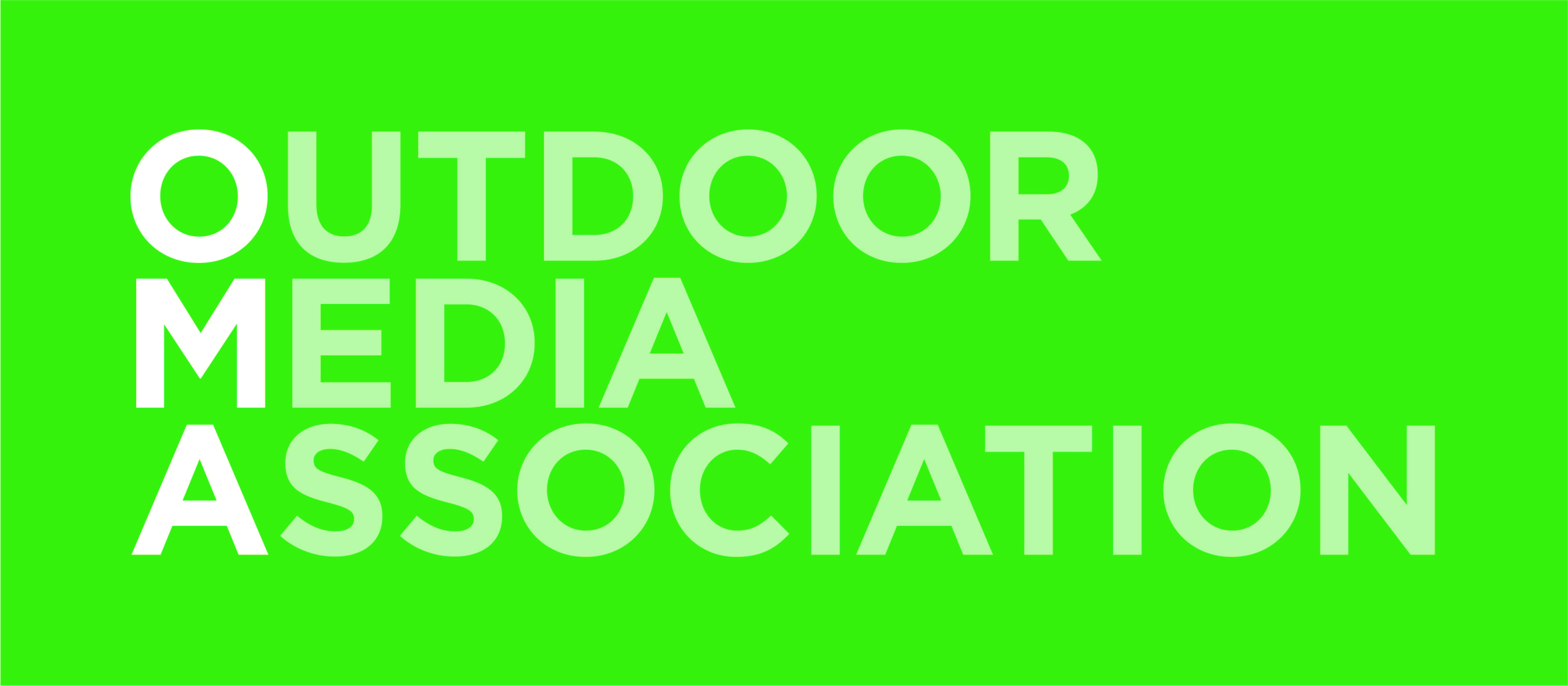 Placement
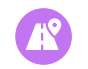 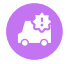 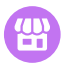 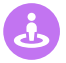 Surroundings
Transport
Roadside
Retail/Lifestyle
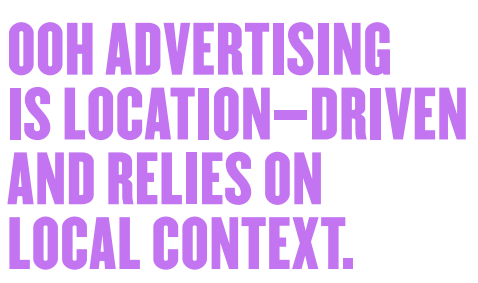 — Cafes 
— Convenience stores 
— Gyms
— Office buildings
— Petrol stations 
— Shopping centres 
— Universities
— Airport externals
— Airport internals
— Bus interchanges 
— Bus/tram internals
— Ferries
— Rail platforms
— Train externals
— Bicycle stations
— Billboards
— Bus/tram externals
— Bus/tram shelters 
— Kiosks 
— Phone booths 
— Public toilets 
— Standing panels
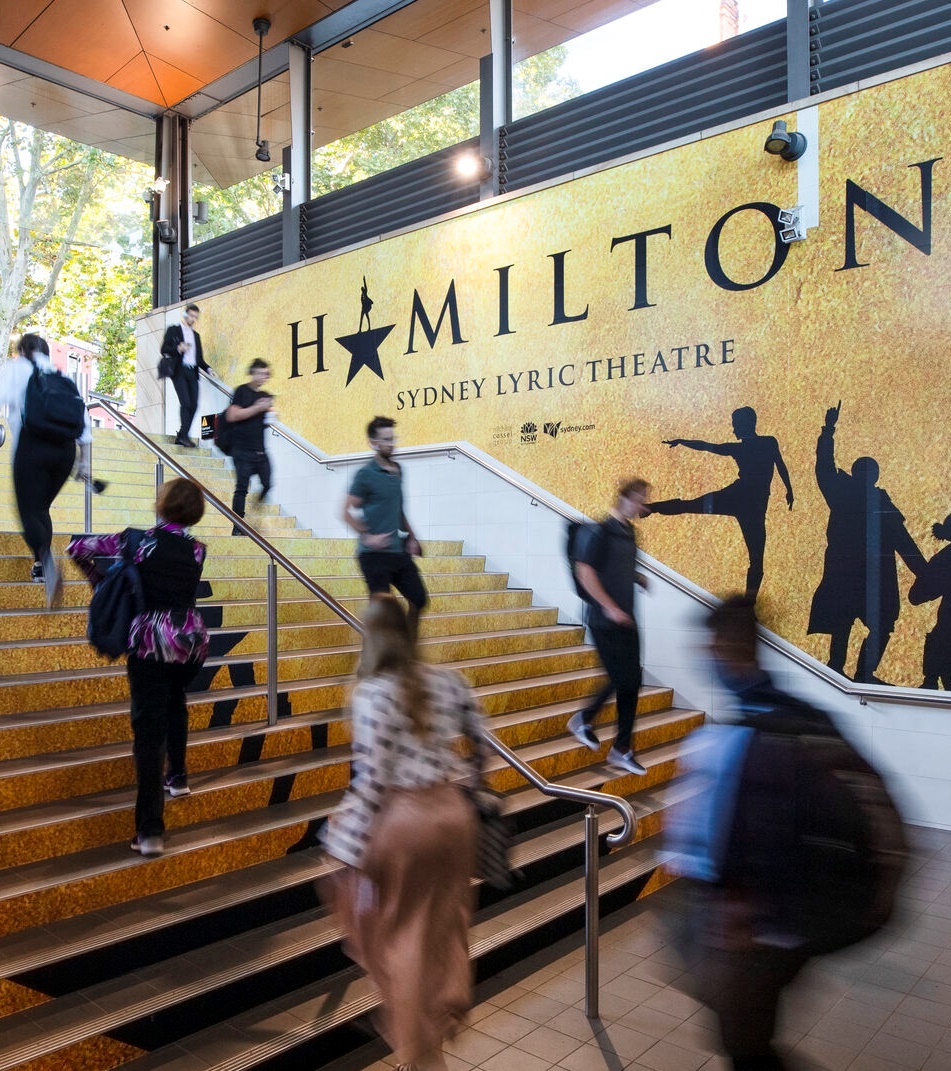 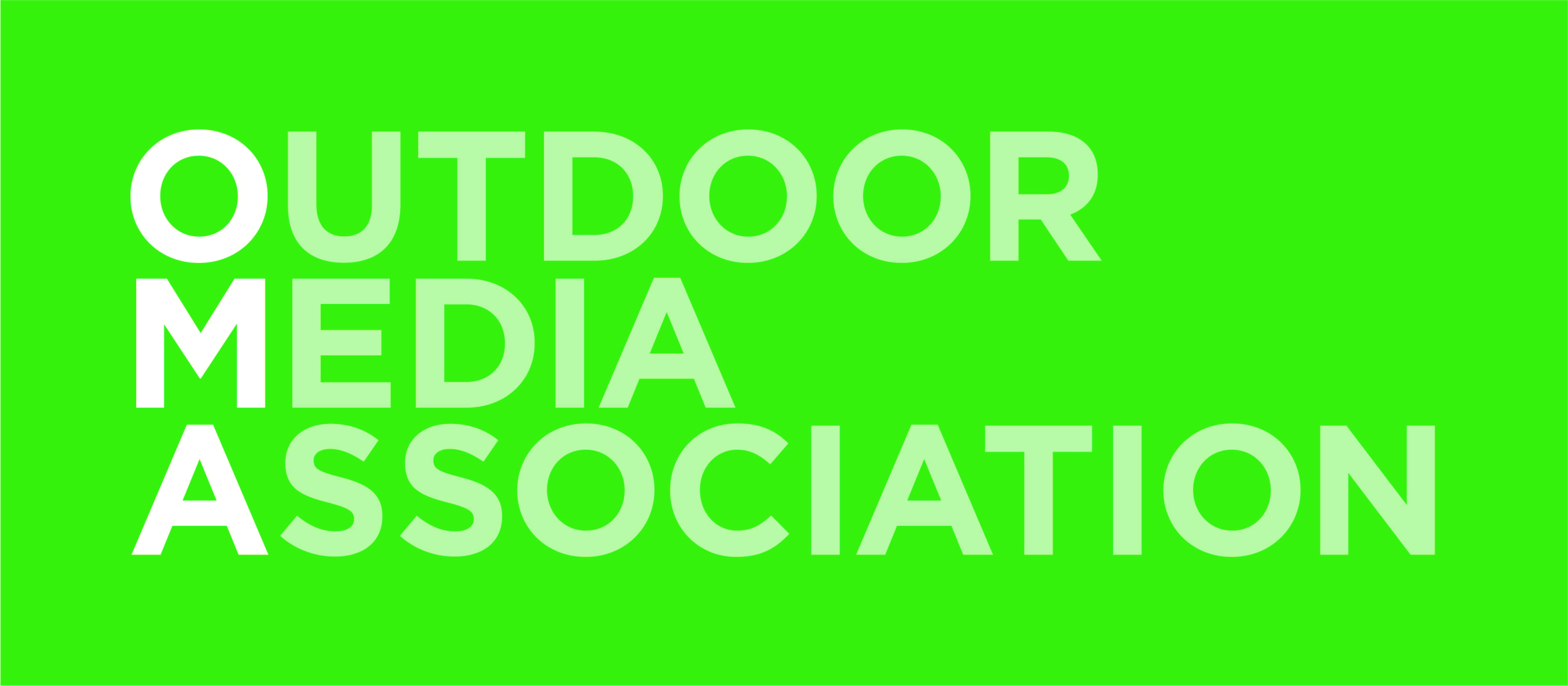 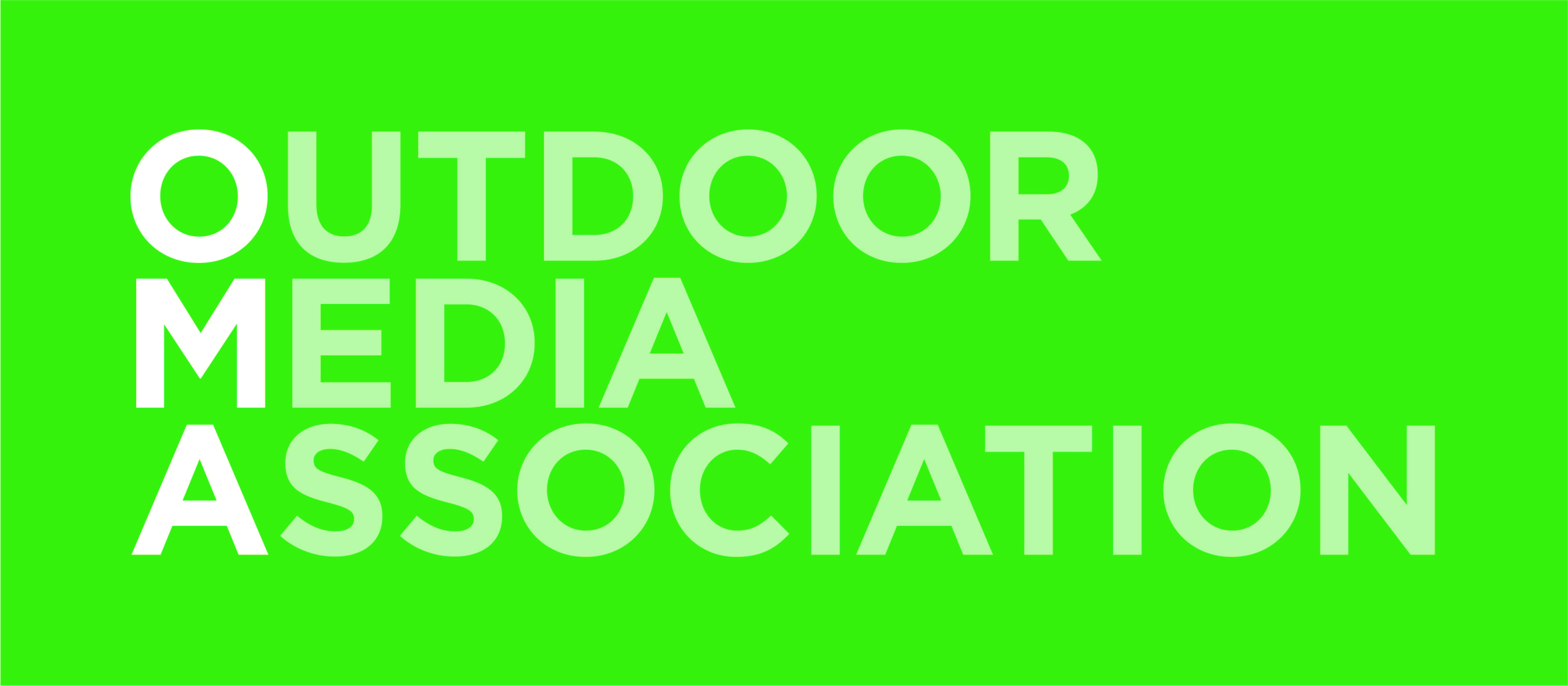 Audience Dwell Times
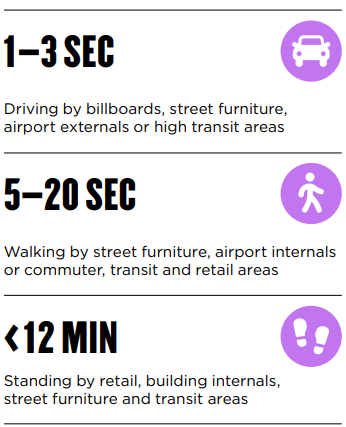 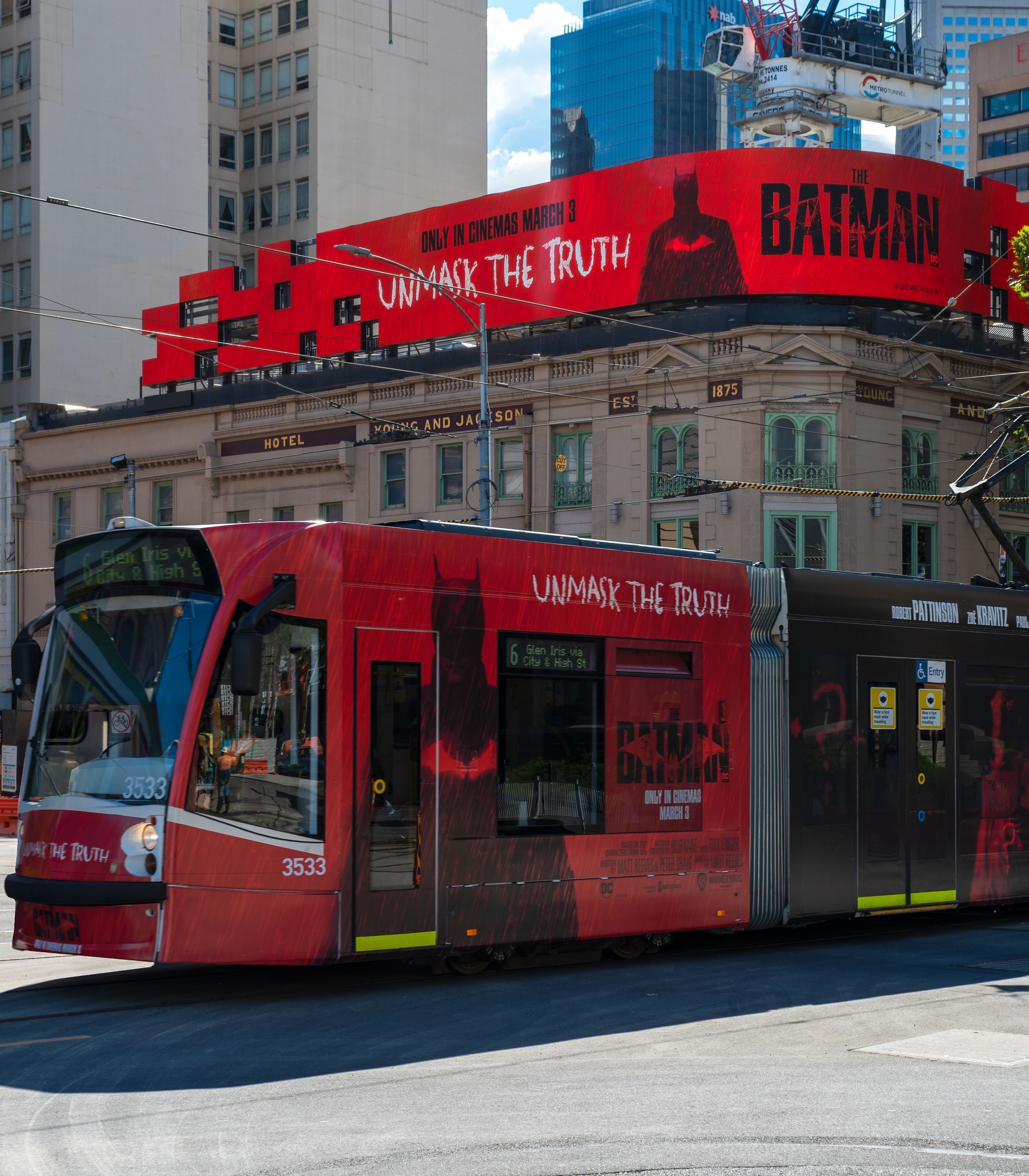 Use Classic & Digital
Together
Multi-Format
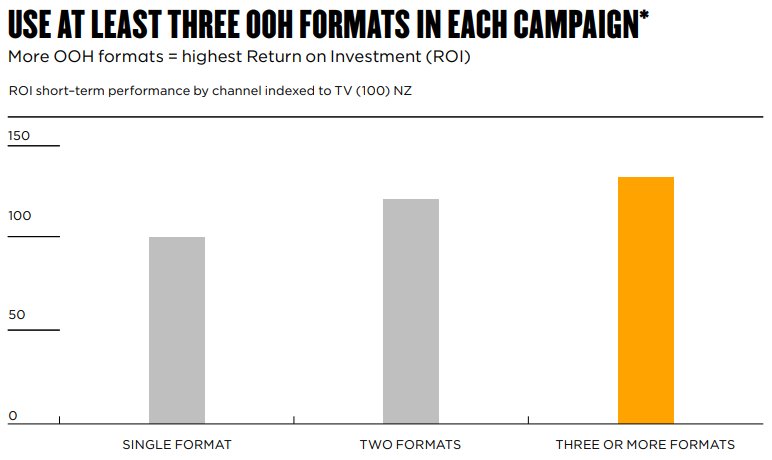 Digital Out of Home
63%
38%
MORE
MORE
Evolving creative Evolving campaigns are more memorable than static creative campaigns.
Digital signs have 63 per cent more neuro impact than classic signs.
Source: OMA study conducted by Neuro-Insight, Neuro Impact of Out of Home, September 2021.
Source: QMS and Neuro-Insight, Global First Neuro Study: Evolving Creative is More Memorable; May 2022.
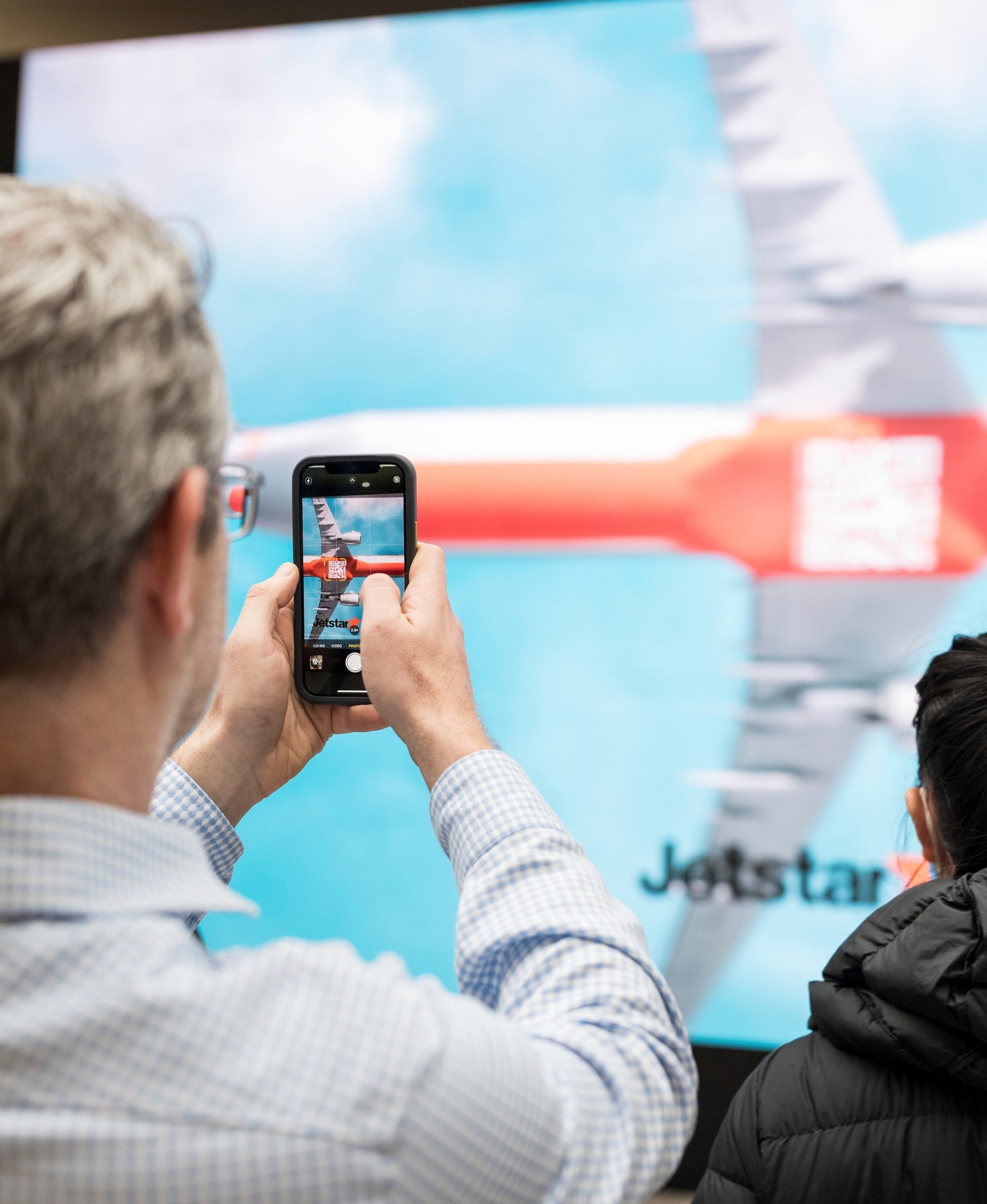 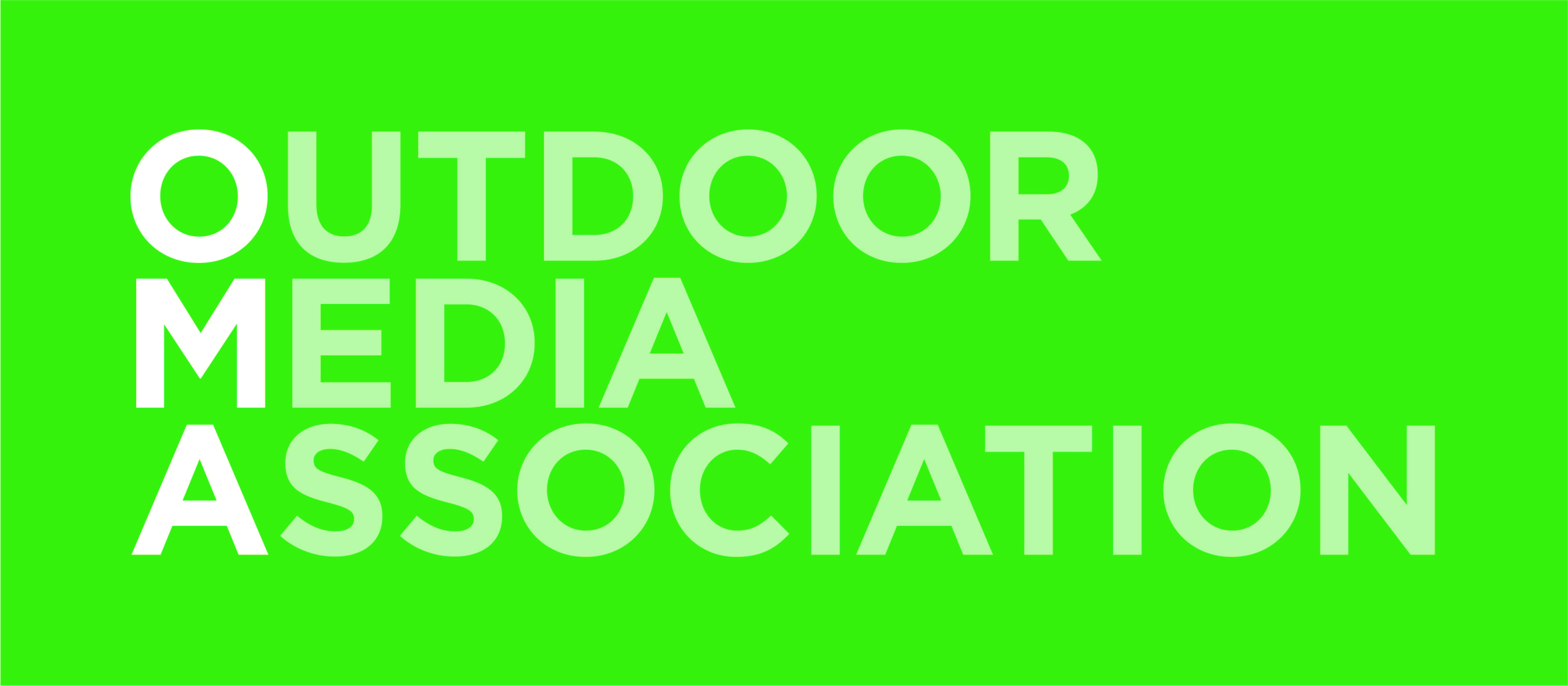 Digital Out of Home
QR Code
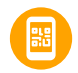 Weather Data
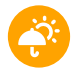 Time Data
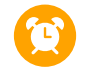 Location Data
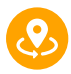 QR Code
Anamorphic Screens
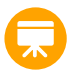 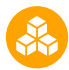 3D Animation
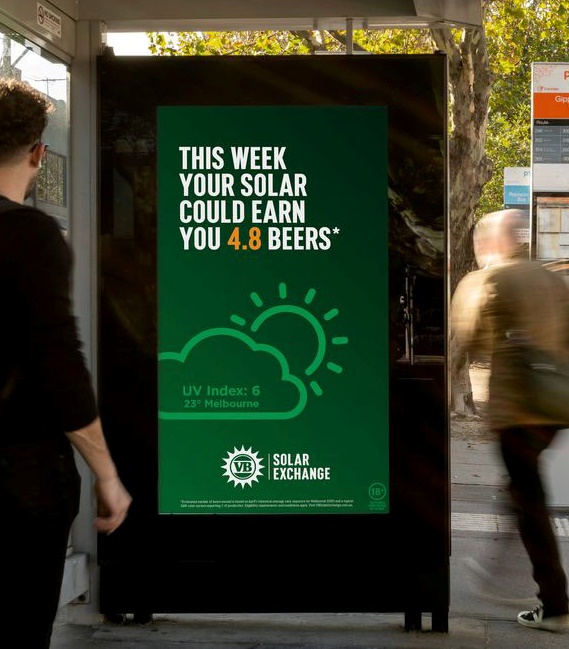 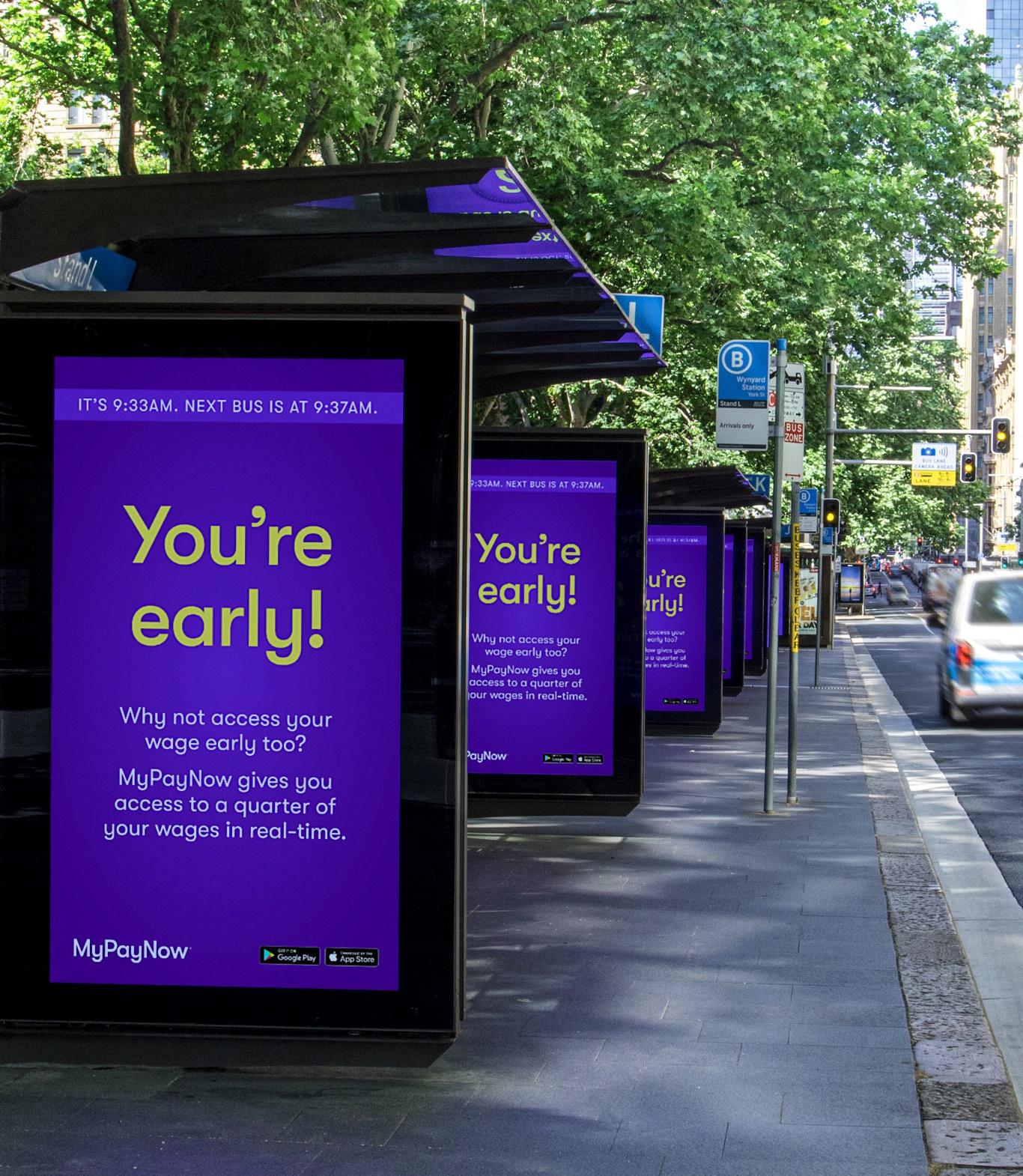 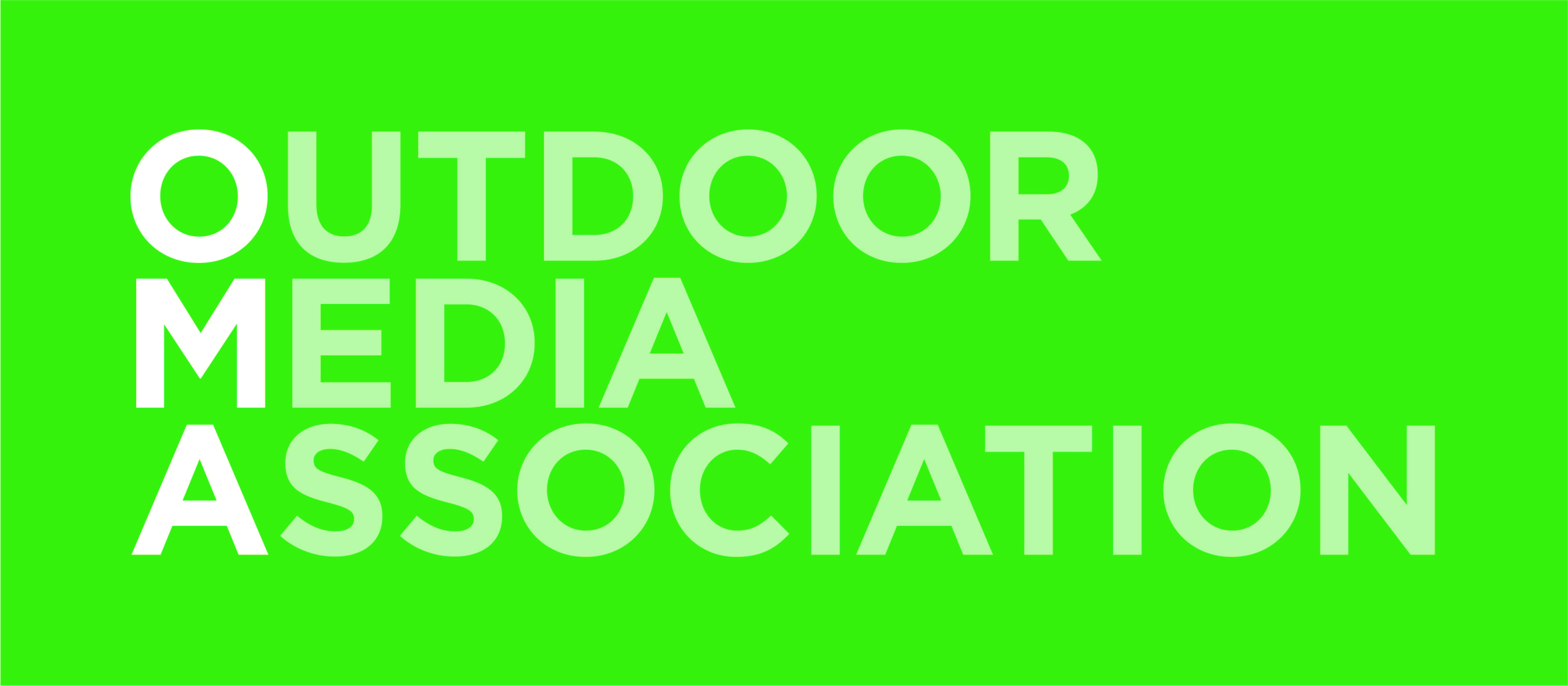 Weather Data
Time Data
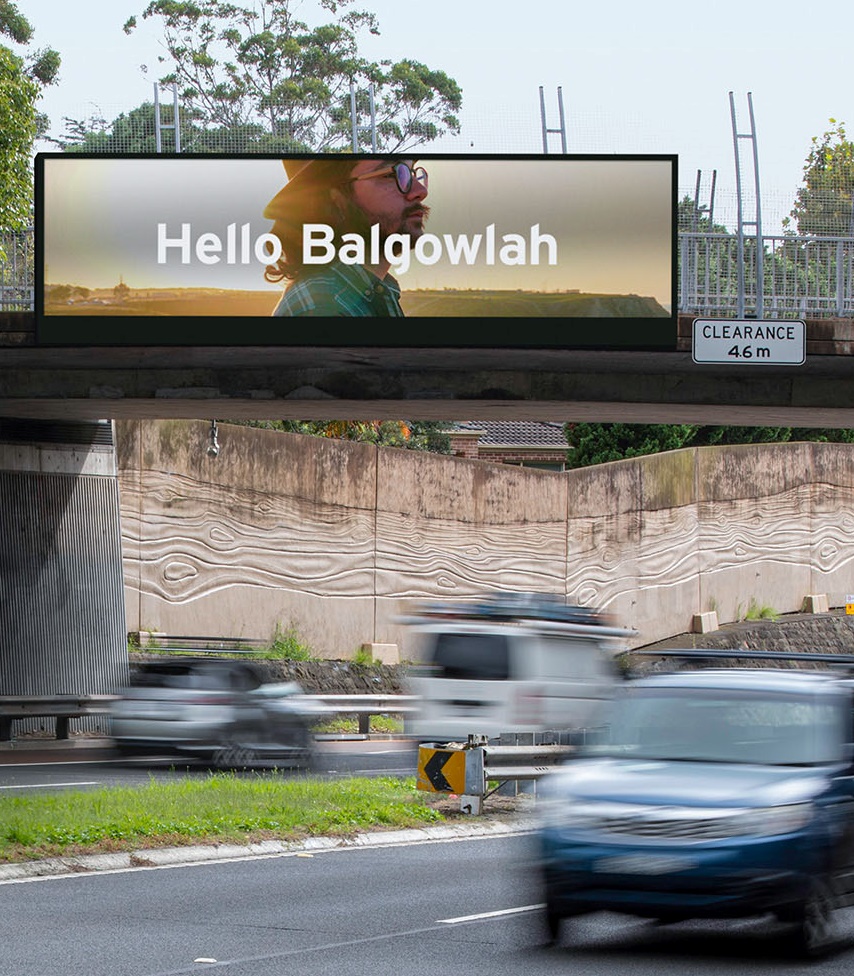 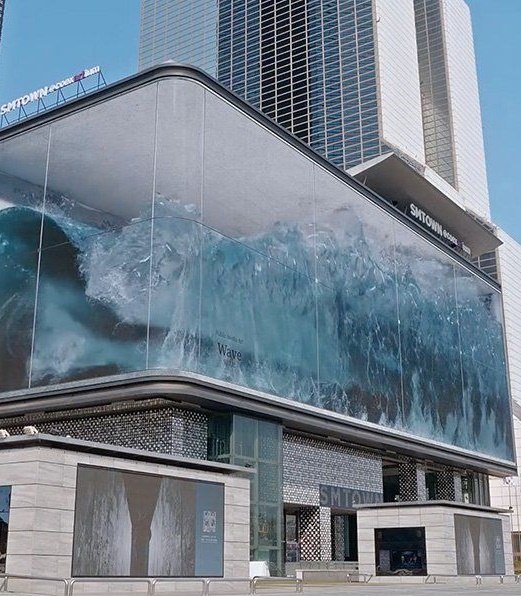 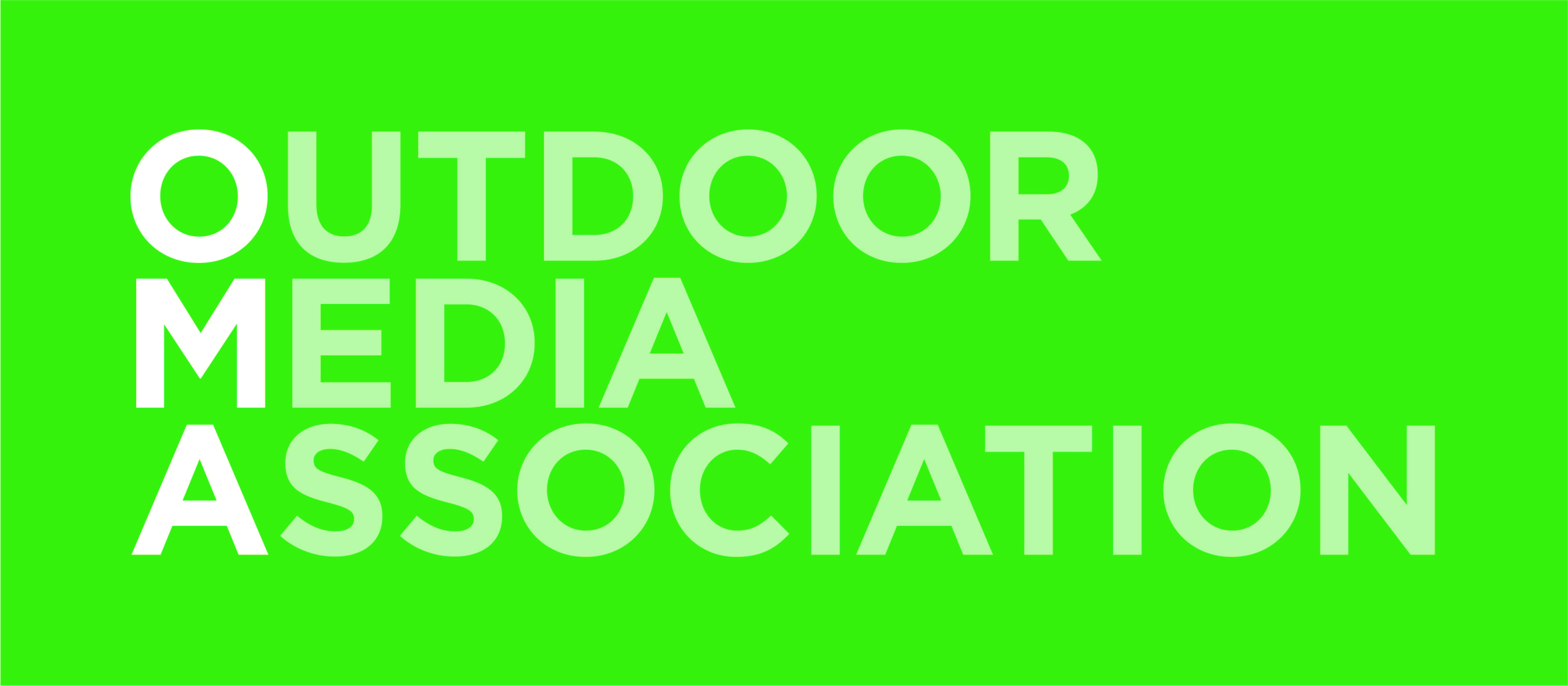 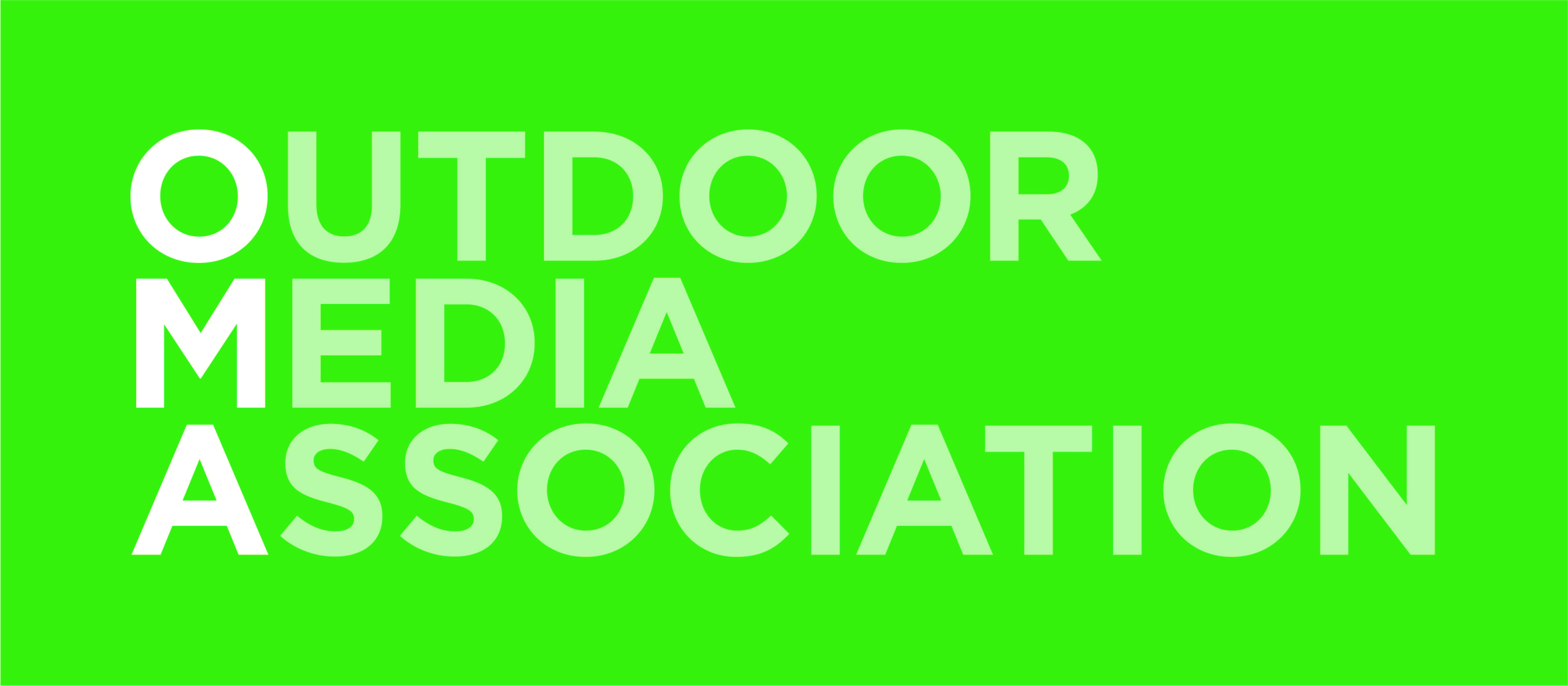 Entertaining
Location Data
Anamorphic Screens
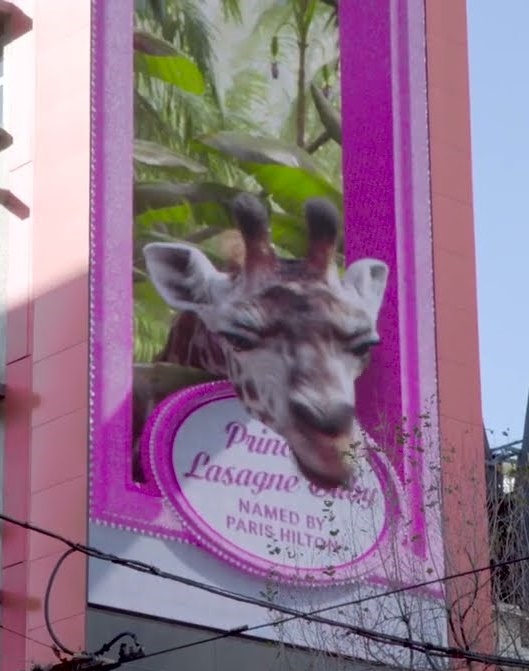 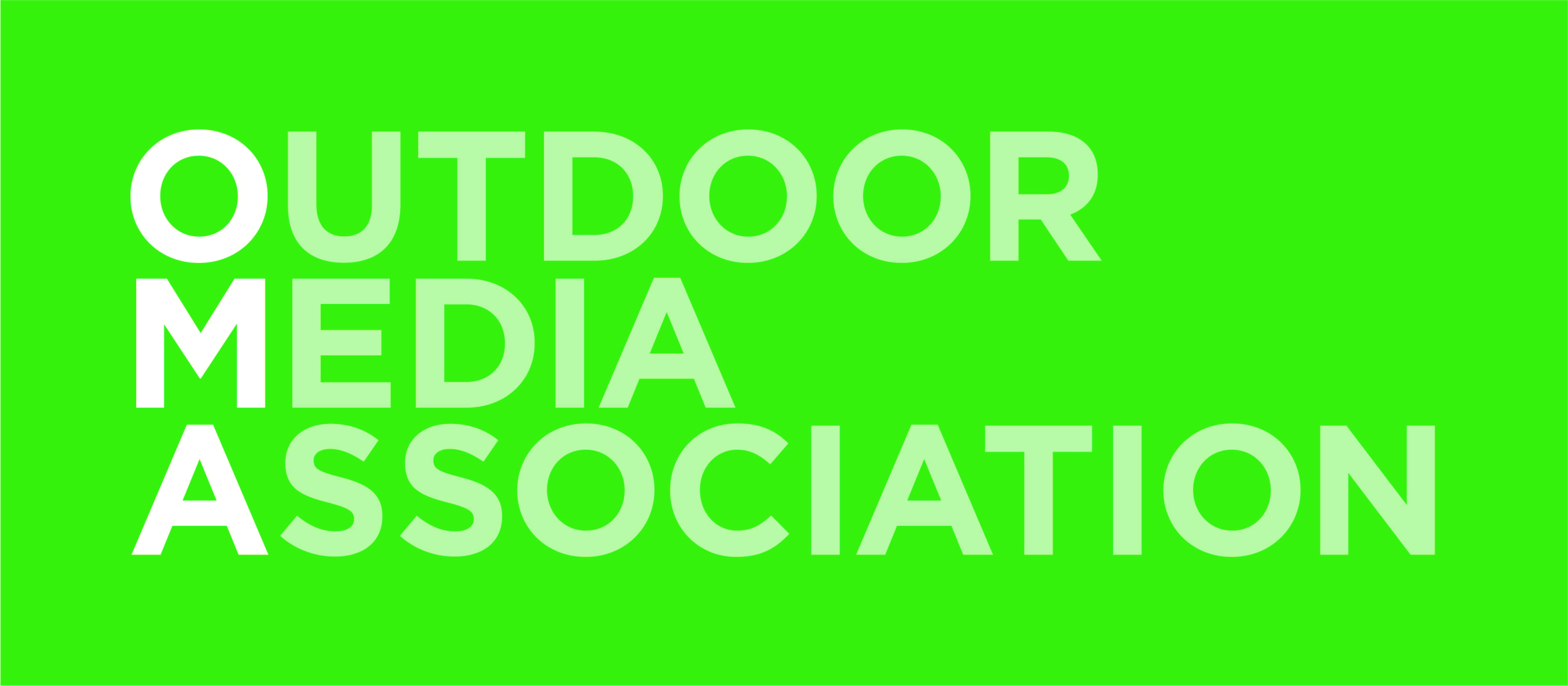 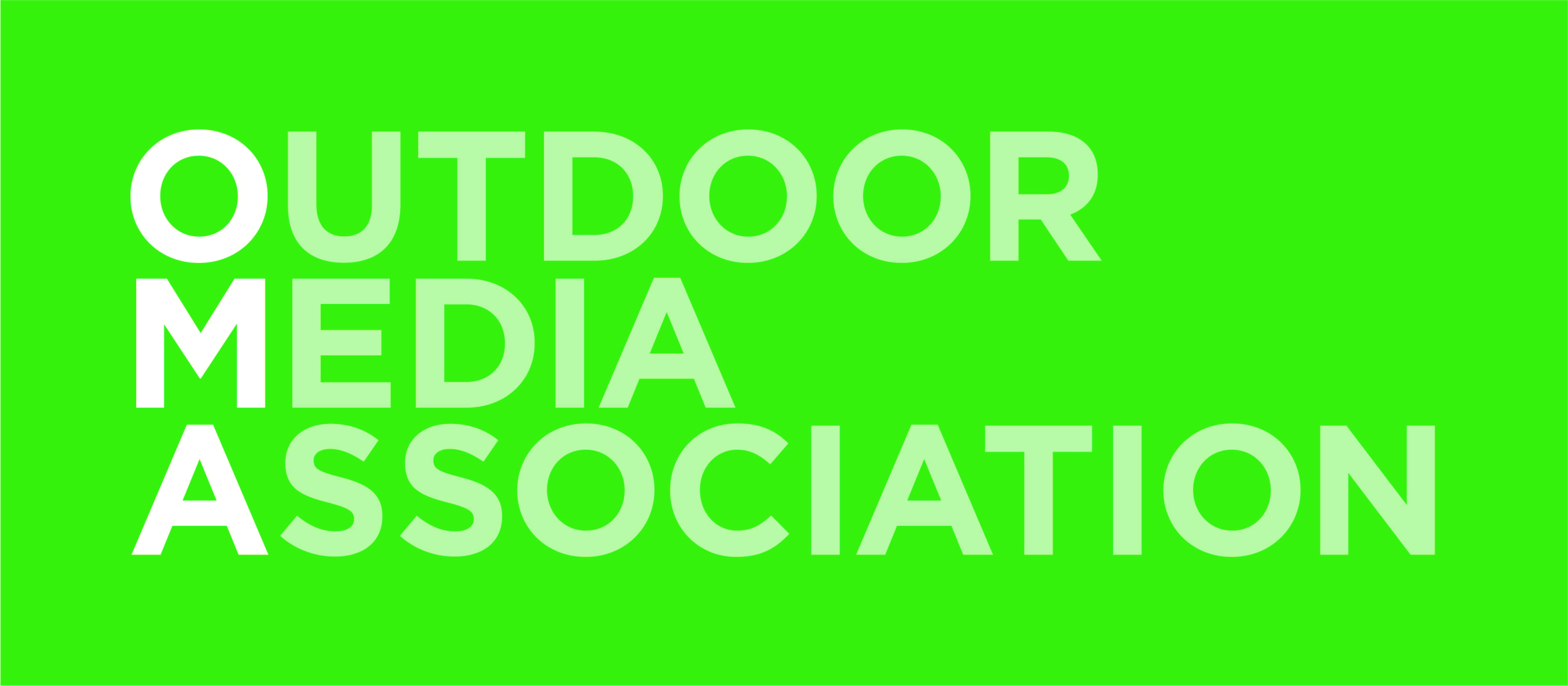 Entertaining
3D Animation
(Click to see video.)
[Speaker Notes: Link to UberEats campaign “Tonight I’ll be eating” with Irwins and Paris Hilton:www.vimeo.com/731918653?embedded=true&source=video_title&owner=9218992]
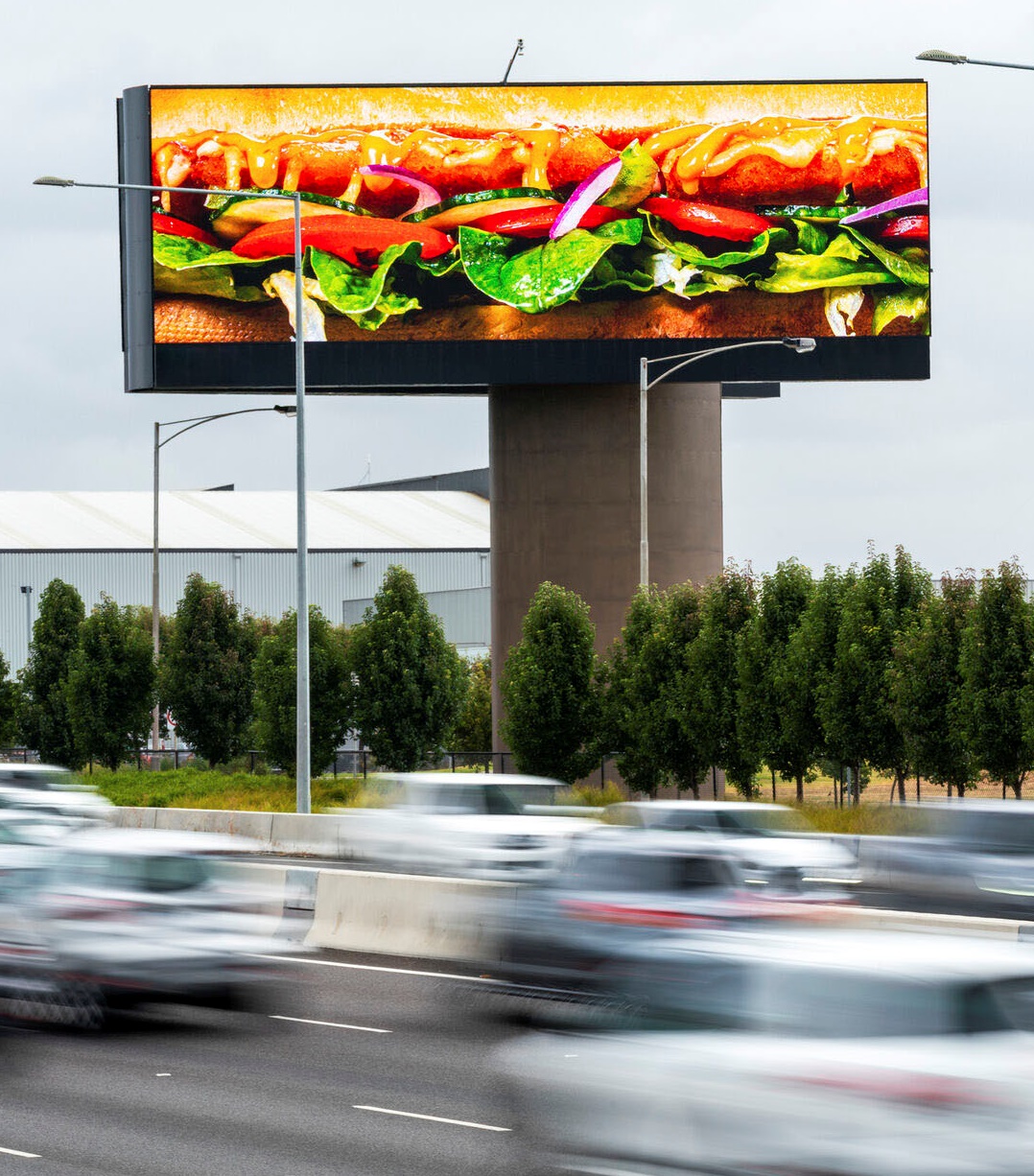 Creative Design
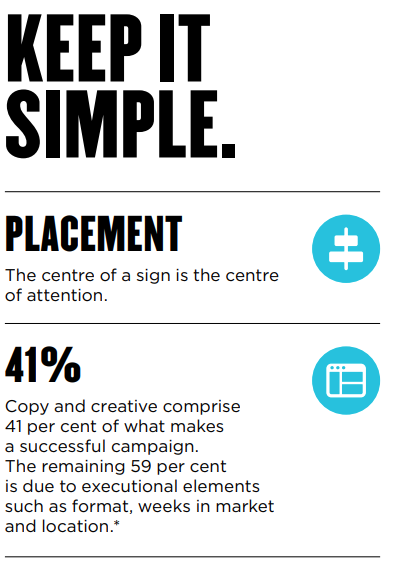 Colour Theory
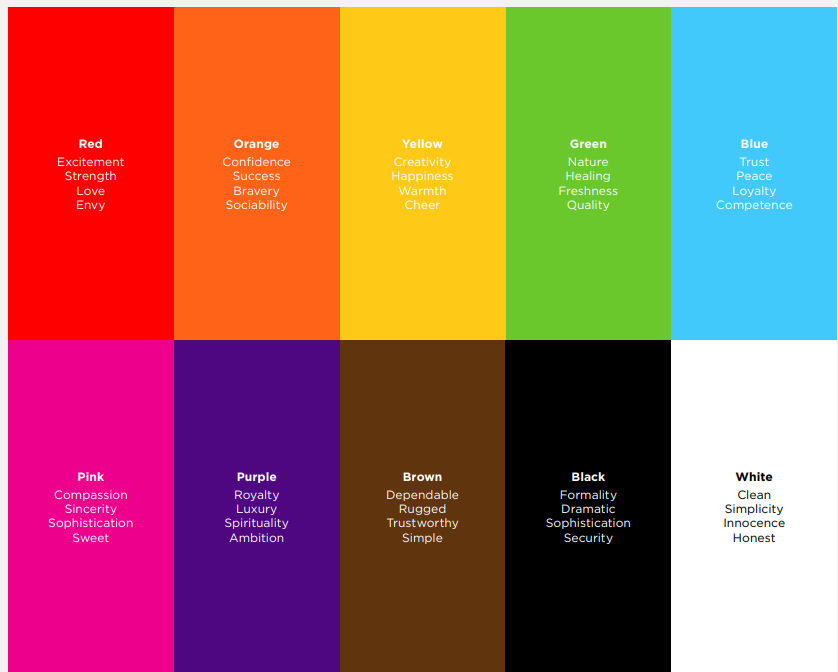 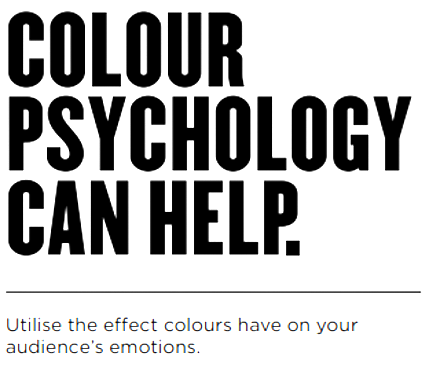 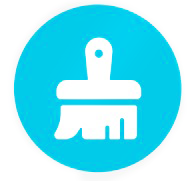 Colour Theory
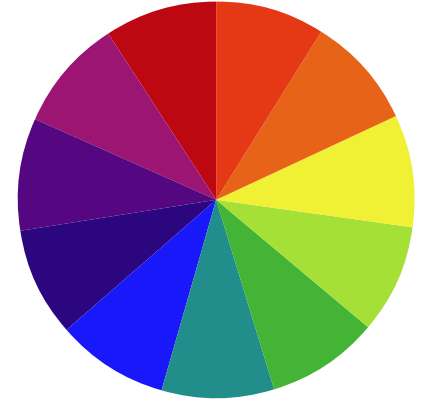 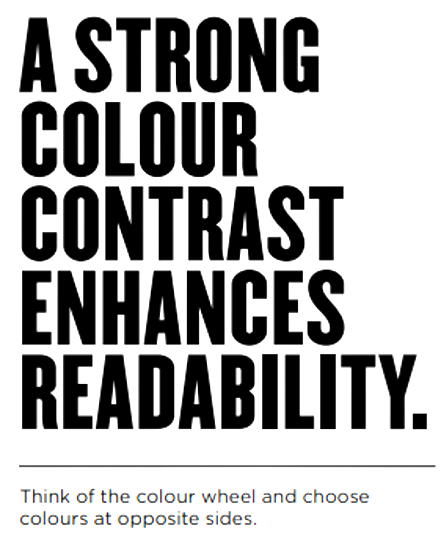 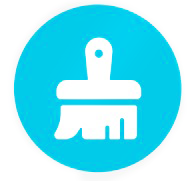 Readability
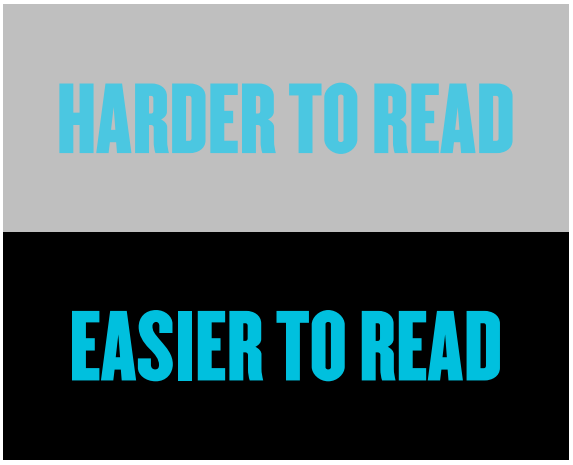 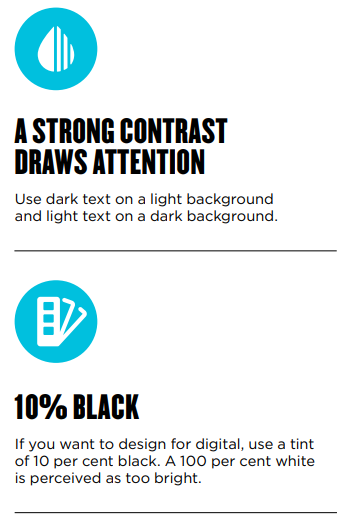 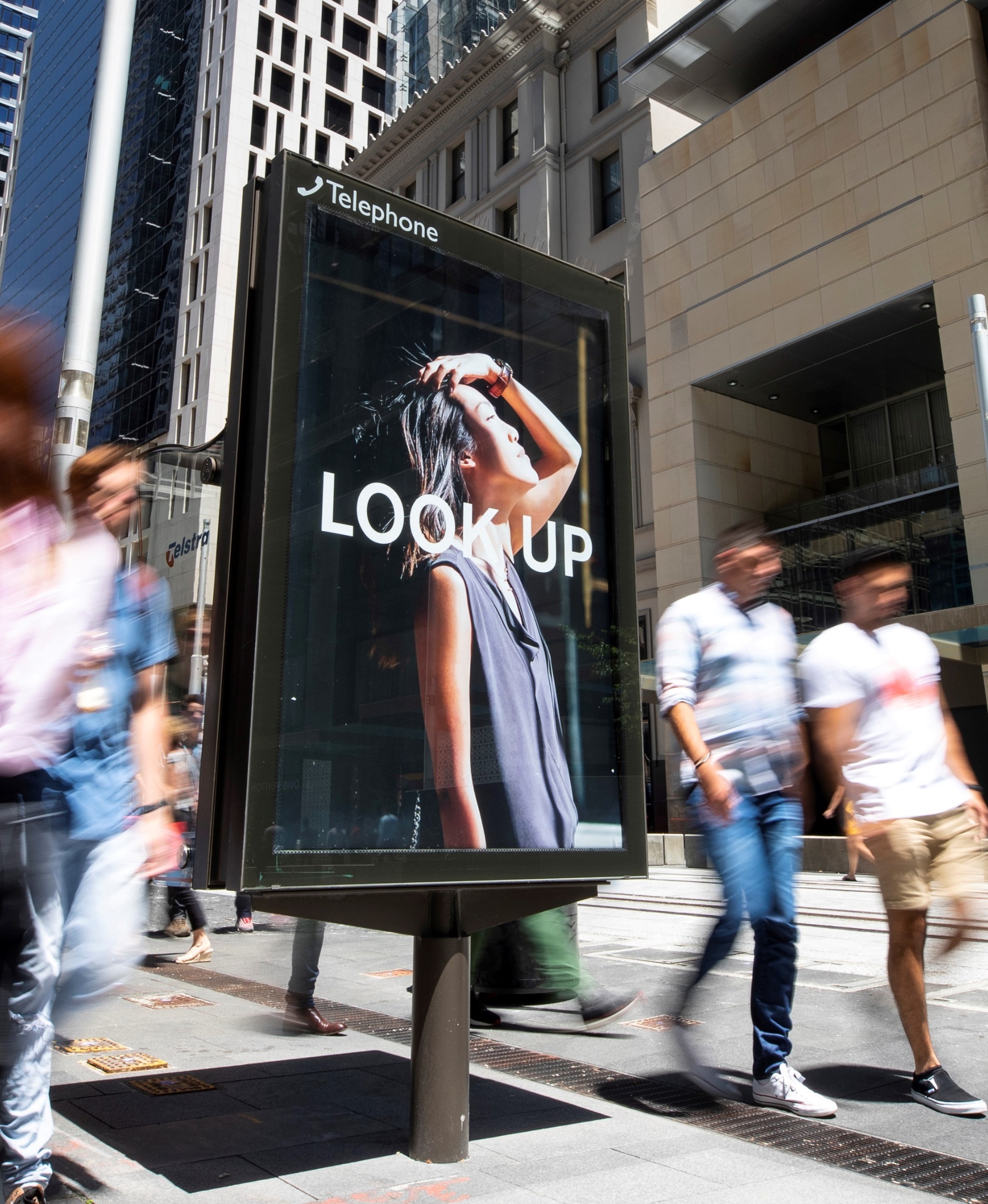 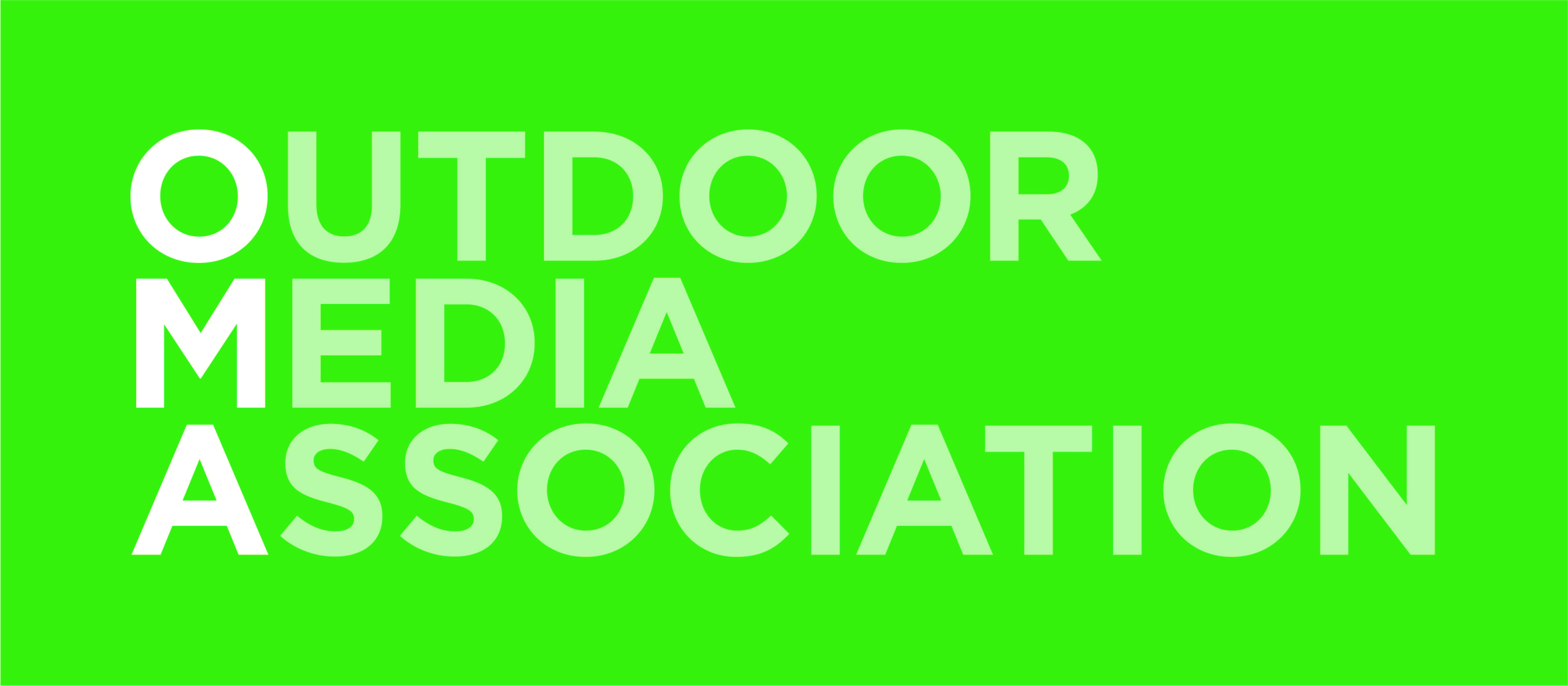 Copywriting
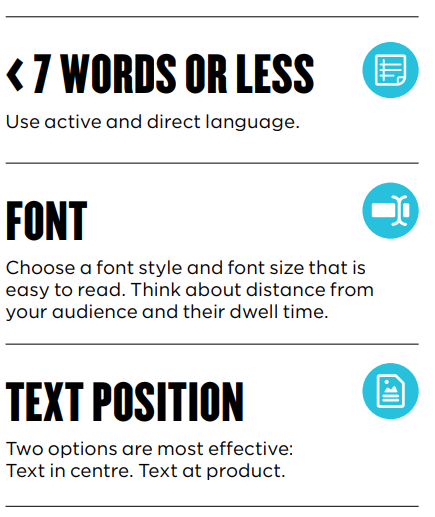 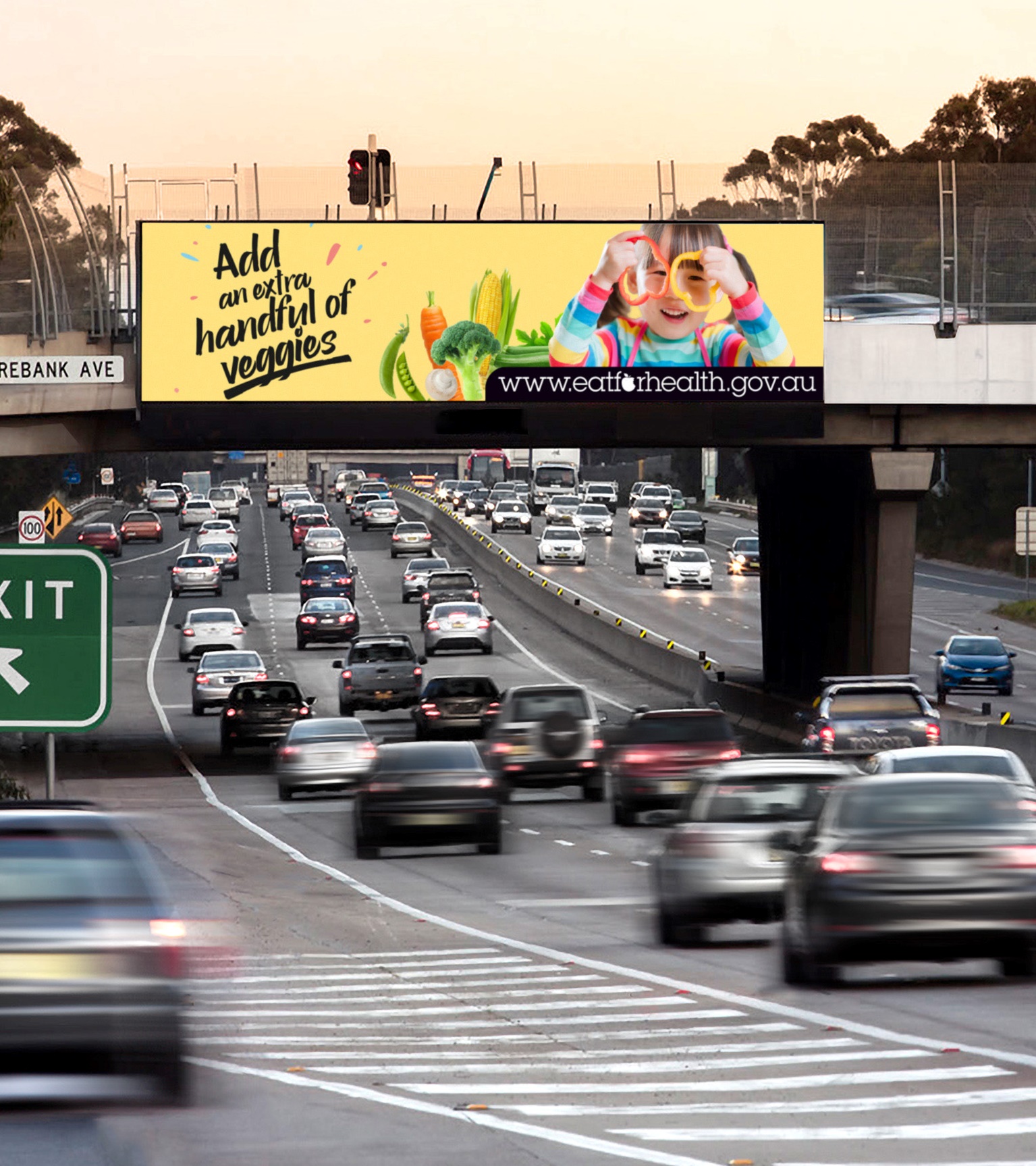 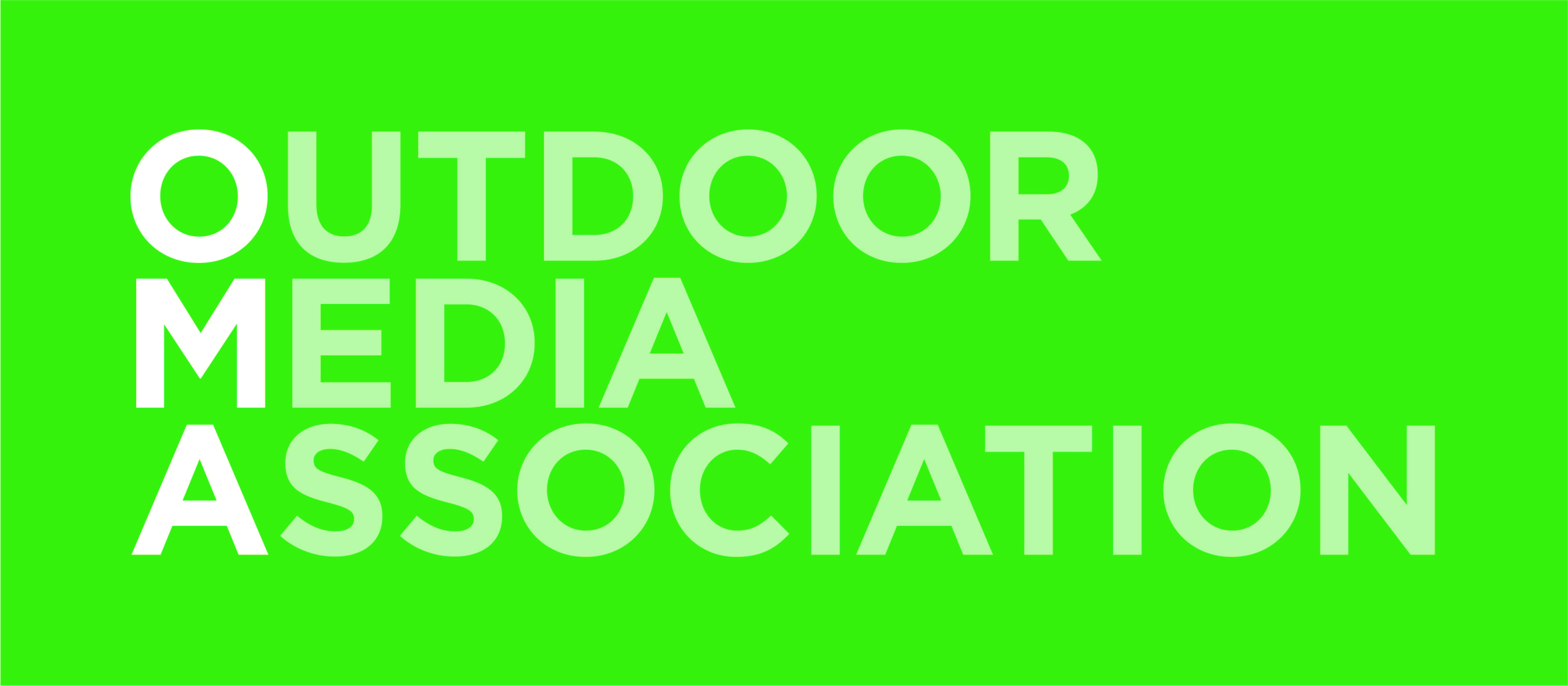 Regulation
Advertising in the public domain is visible to a broad audience, and OMA members are committed to ensuring that the advertising they post meets community standards. In addition to adhering to all applicable legislation and regulation, OMA members have adopted the voluntary industry principles in the OMA Code of Ethics.
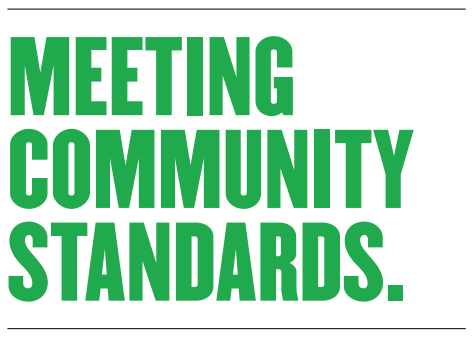 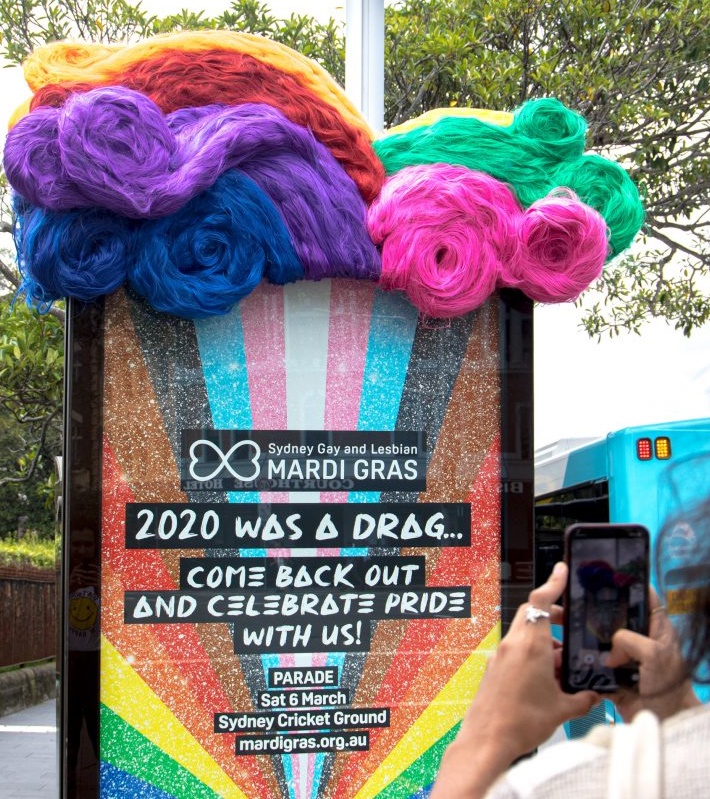 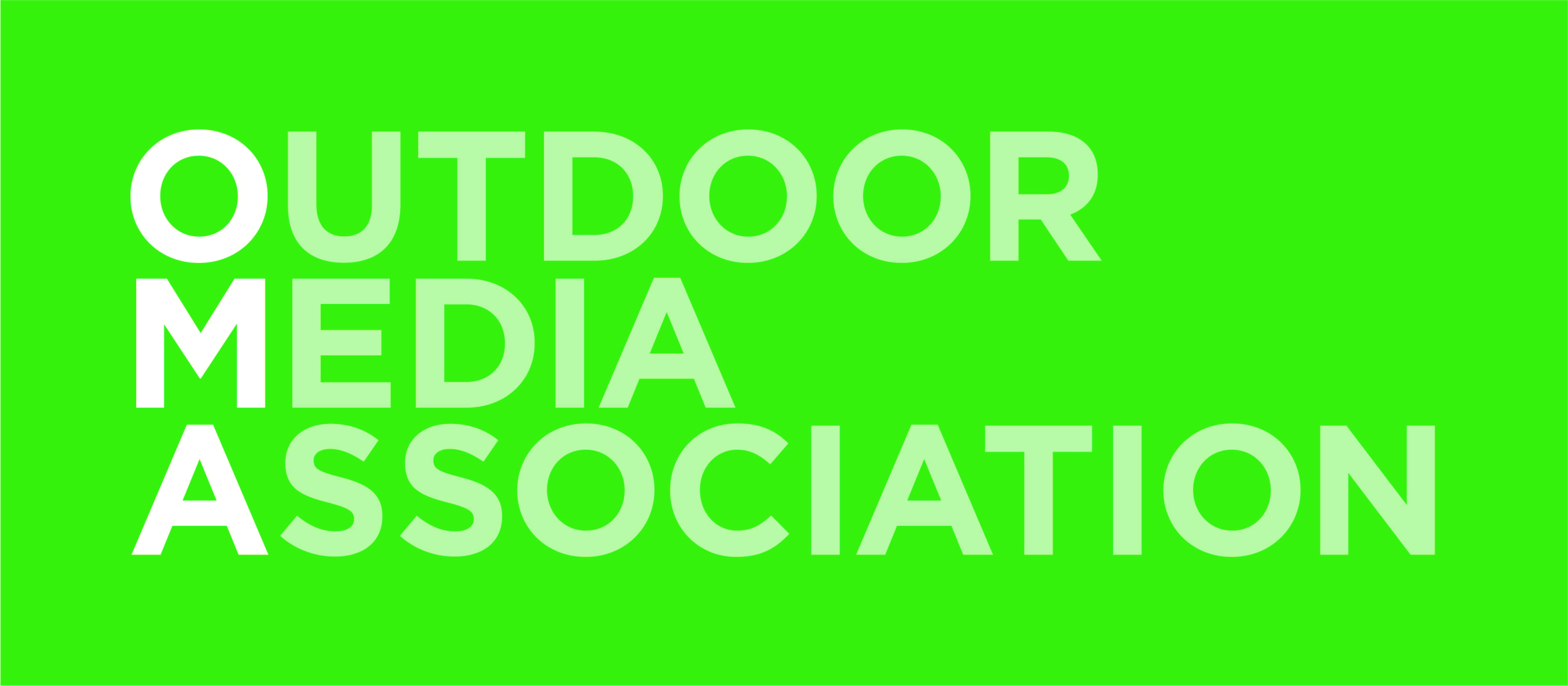 Diversity
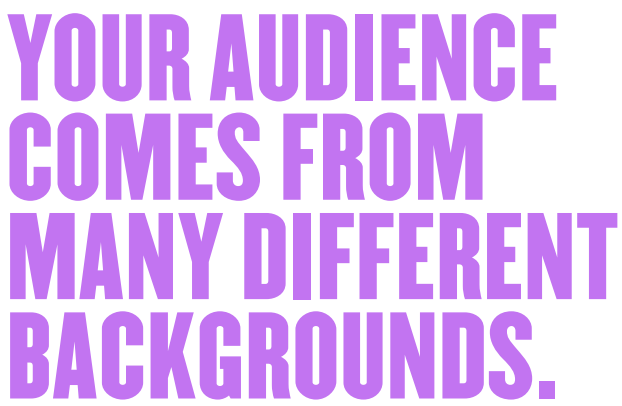 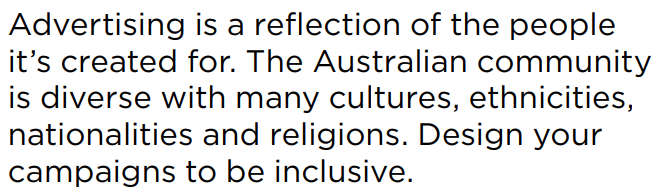 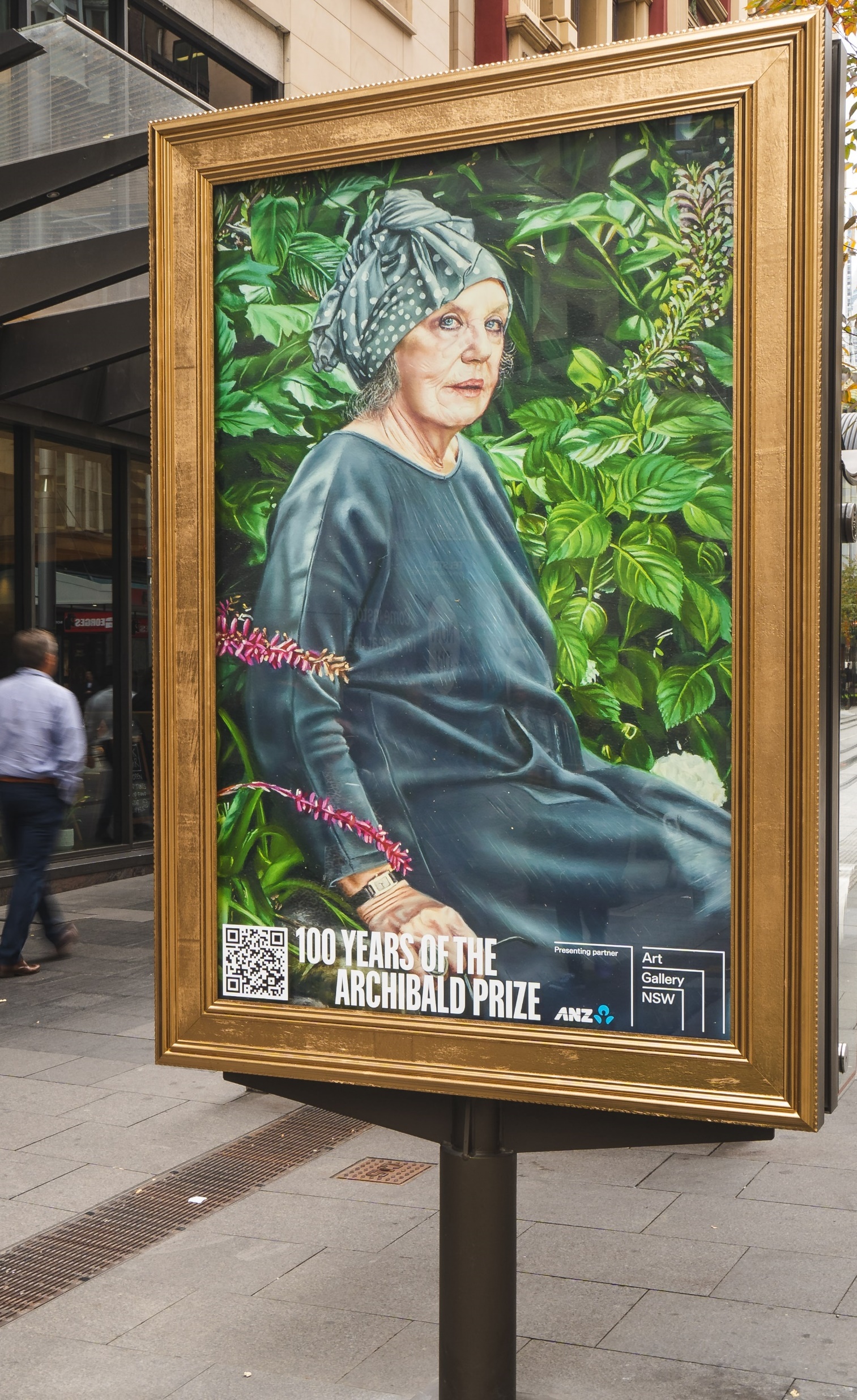 Excellence in OOH
The OMA Creative Collection celebrates the most creative OOH campaigns.
Big, Bold and Bright
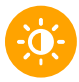 Best Use of Digital
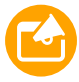 Best Use of Multi-Format
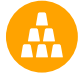 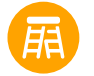 Innovation in Out of Home
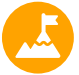 Out of Home for Good